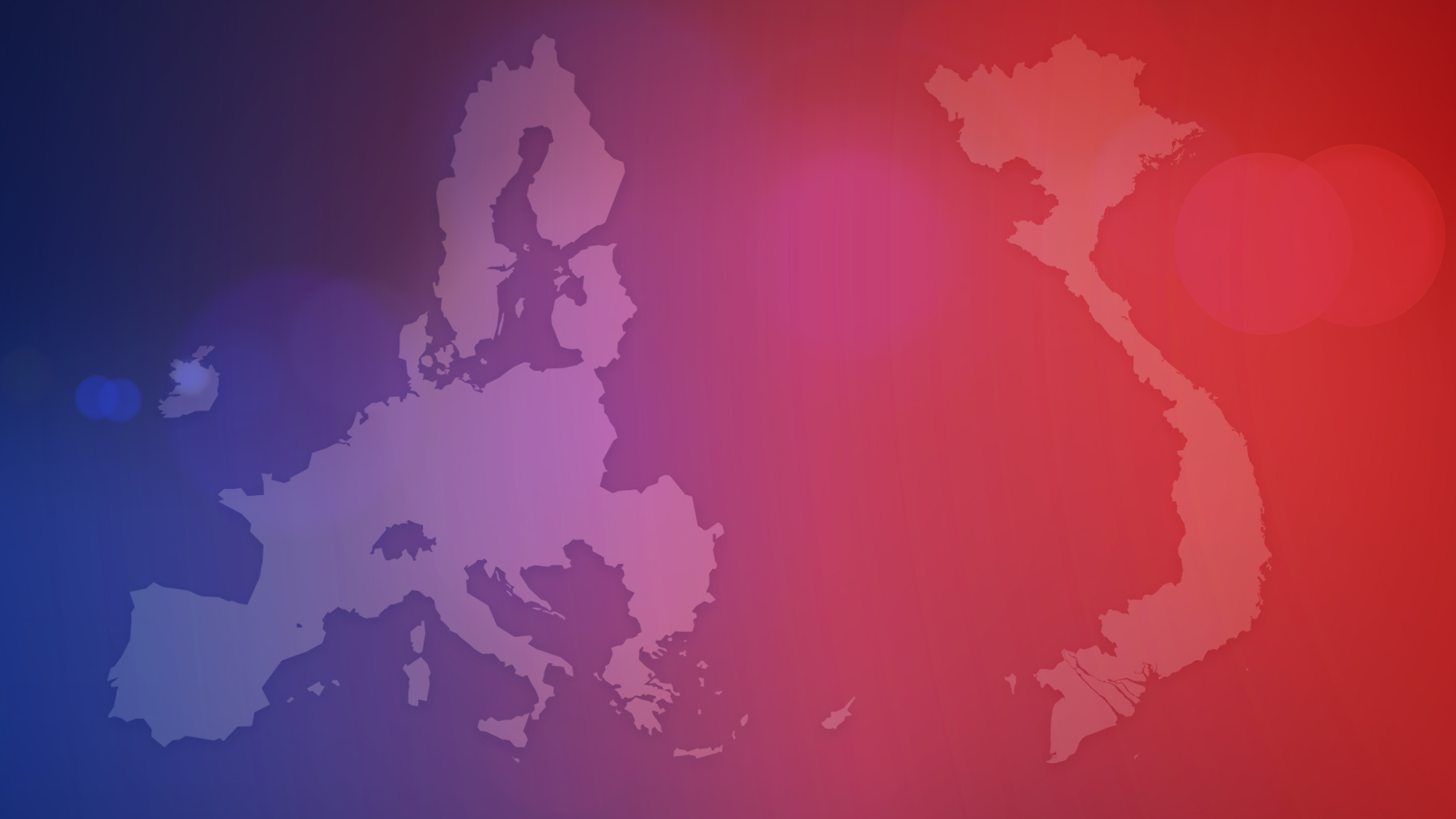 Support for the Implementation of the EU-Vietnam Free Trade Agreement
Workshop on Work Permits for Foreign Service Providers, Workers and other Business People in Vietnam
21st September 2022
10:00am – 12:30pm
Lotte Hotel, Hanoi
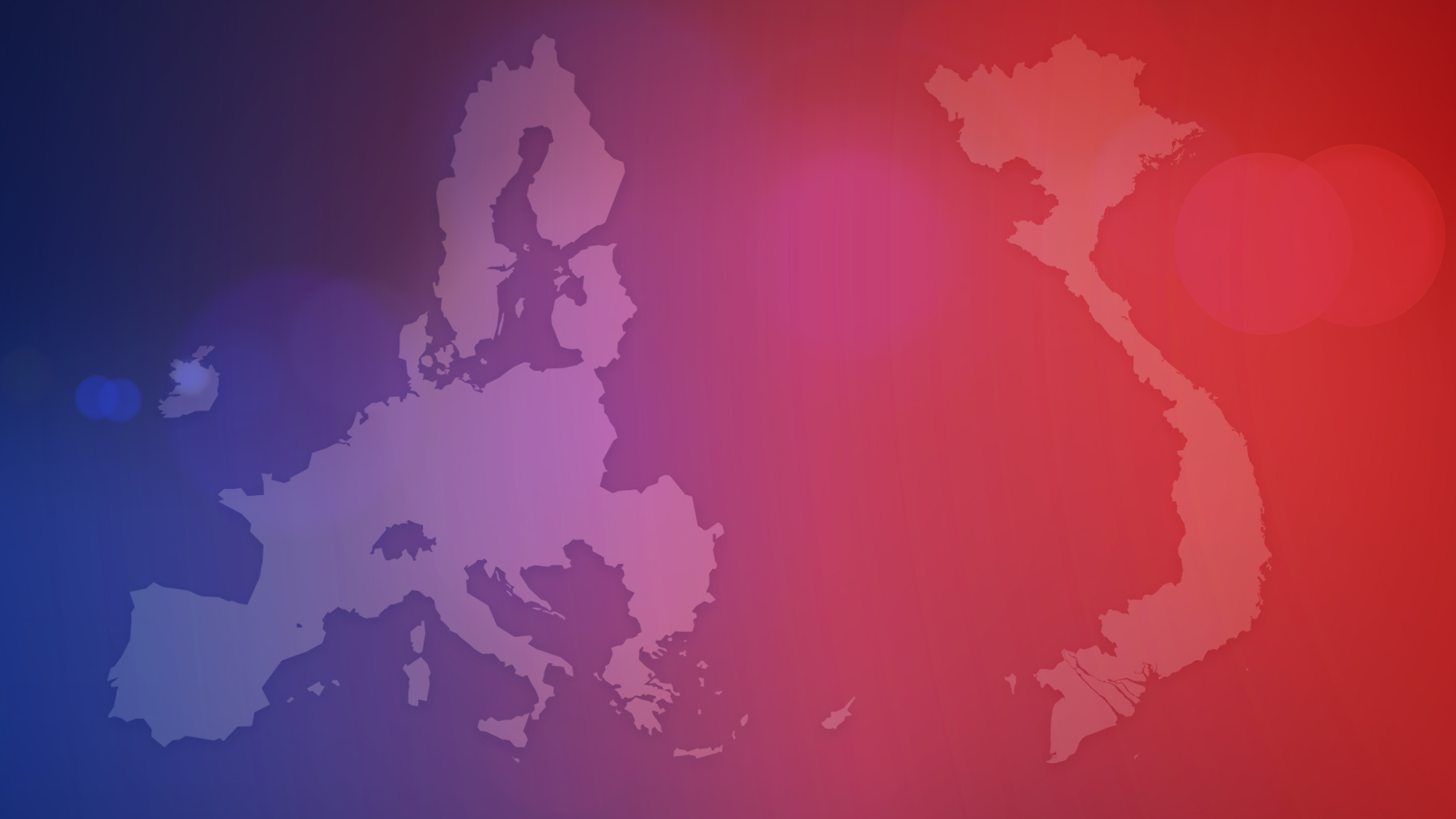 Agenda
Session I: The Current Law on the Presence of Foreign Natural Persons for Business Purposes in Vietnam (10:25am – 11:10am)
Introduction and the EVFTA context – Dr. Oliver Massmann
Presentation on current law on entry and temporary stay of foreign labour in light of the EVFTA – Prof. Ngan Kim Vu
ENT
Visa requirements
Residency requirements
Licensing procedures
Extension of business stay
Presentation on practical implementation of the law, with real life experiences – Dr. Oliver Massmann
Discussion and Q&A – Dr. Oliver Massmann and Prof Ngan Kim Vu
Session II: Current law on relevant issues on the presence of foreign labor in Vietnam (11:25am – 12:15pm)
Brief introduction – Dr. Oliver Massmann
Presentation on other issues under consideration – Prof. Ngan Kim Vu
Minimum wage, collective wage agreements
Social security, retirement
Taxation
Worker’s remuneration and remittance
Presentation on practical implementation of the law, with real life experiences – Dr. Oliver Massmann
Discussion and Q&A – Dr. Oliver Massmann and Prof Ngan Kim Vu
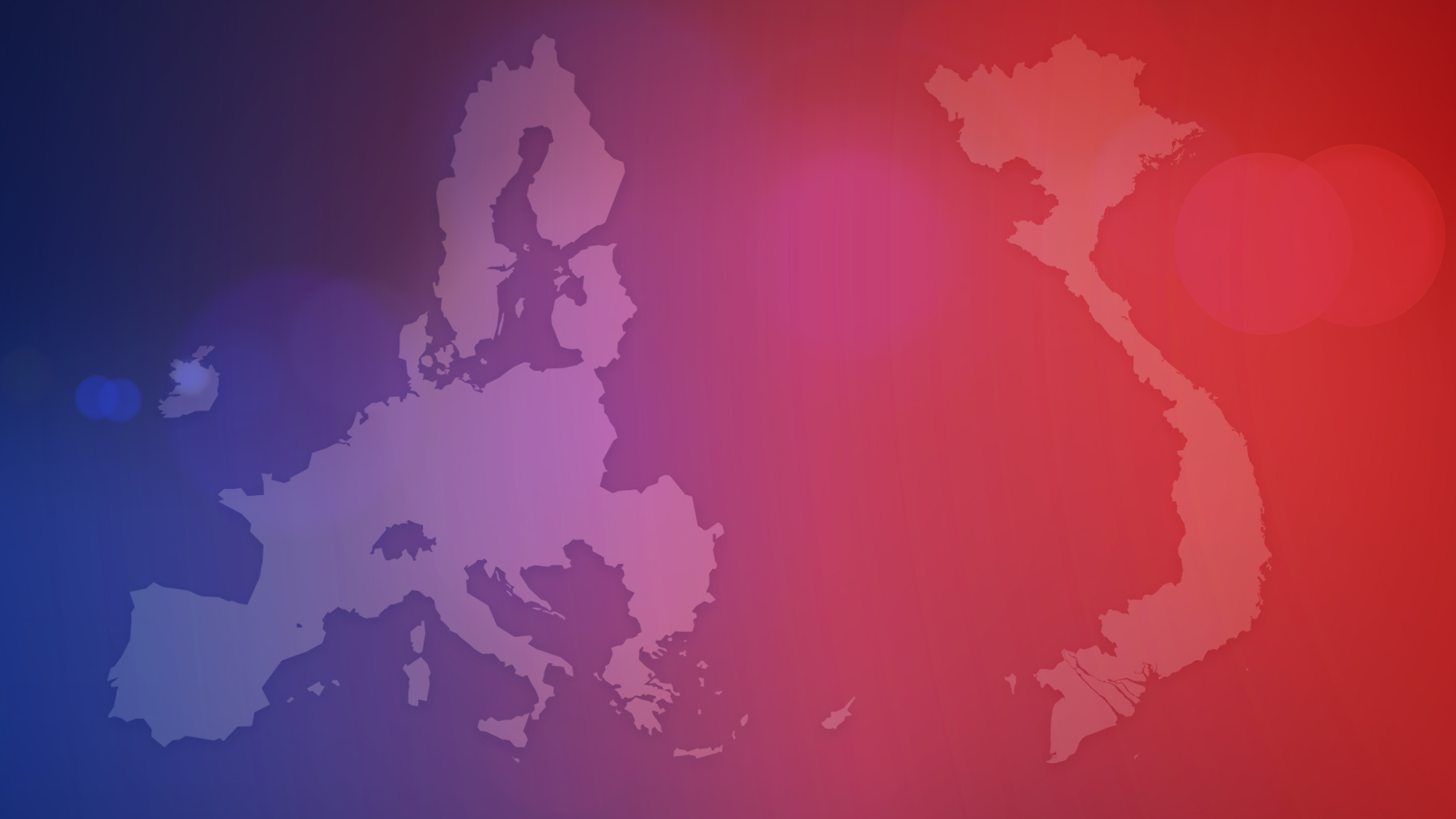 Session I: The Current Law on the Presence of Foreign Natural Persons for Business Purposes in Vietnam
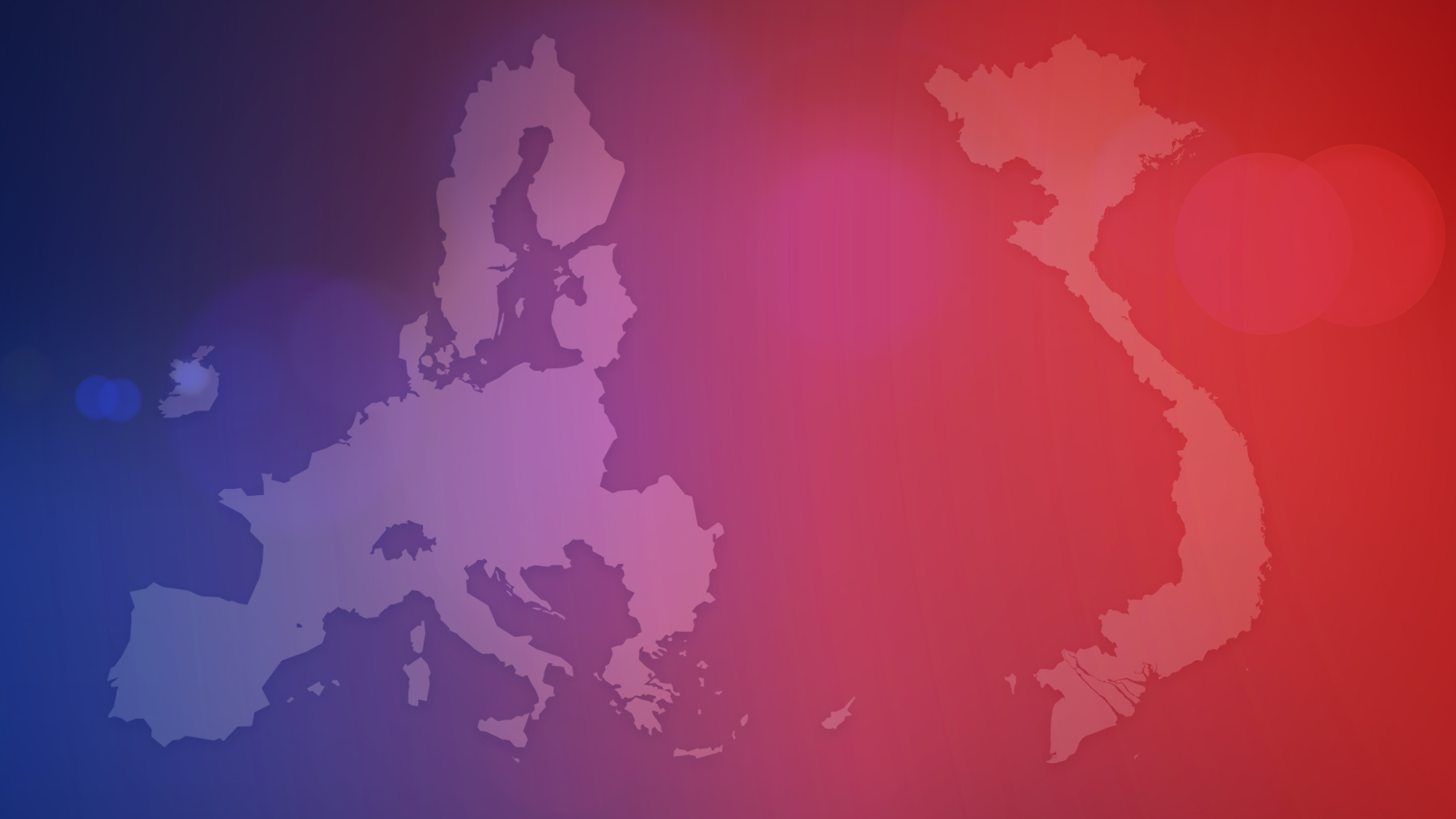 I (1) - Introduction and the EVFTA context (Dr Oliver)
The EVFTA is a new generation free trade agreement between Vietnam and 27 EU member countries
On 2nd December 2015, both Vietnam and the EU concluded the negotiations.
On 26 June 2018, the EVFTA was divided into 2 agreements in terms of trade and investment following the European Court of Justice’s opinion on the EU – Singapore FTA
The EVFTA will cover trade issues while investment protection and investment-related dispute settlement will be under the IPA.
On 30th June, the EVFTA and the IPA were signed in Hanoi.
EVFTA takes effect from 01 August 2020.
The EVFTA is the first comprehensive and ambitious trade and investment agreements that the EU has ever concluded with a developing country in Asia
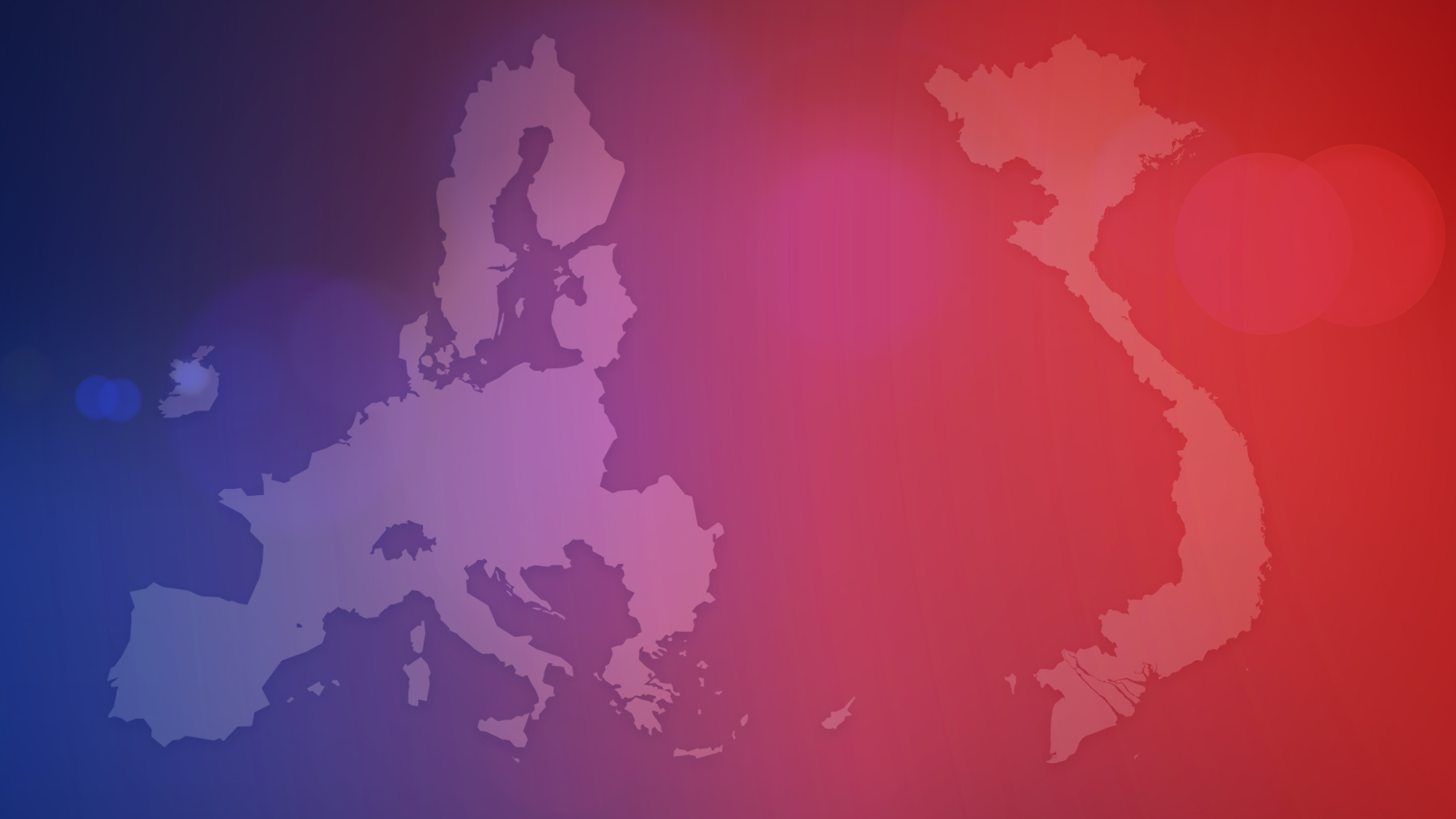 I (1) - Introduction and the EVFTA context (cont) (Dr Oliver)
Chapter 13 of EVFTA on Trade and Sustainable Development requires Viet Nam and the EU “reaffirms its commitments, in accordance with its obligations under the ILO and the ILO Declaration on Fundamental Principles and Rights at Work, to respect, promote and effectively implement the principles concerning the fundamental rights at work”.
They include the freedom of association and the effective recognition of the right to collective bargaining; the elimination of all forms of forced or compulsory labour; the effective abolition of child labor; and the elimination of discrimination in respect of employment and occupation.
This chapter specifically stipulates that each party will make continued and sustained efforts towards ratifying eight fundamental ILO conventions. Viet Nam has ratified seven out of eight fundamental conventions. It will leave the Convention 87 on Freedom of Association and Protection of the Right to Organize as the only fundamental convention left and the Government plans to ratify it in 2023.
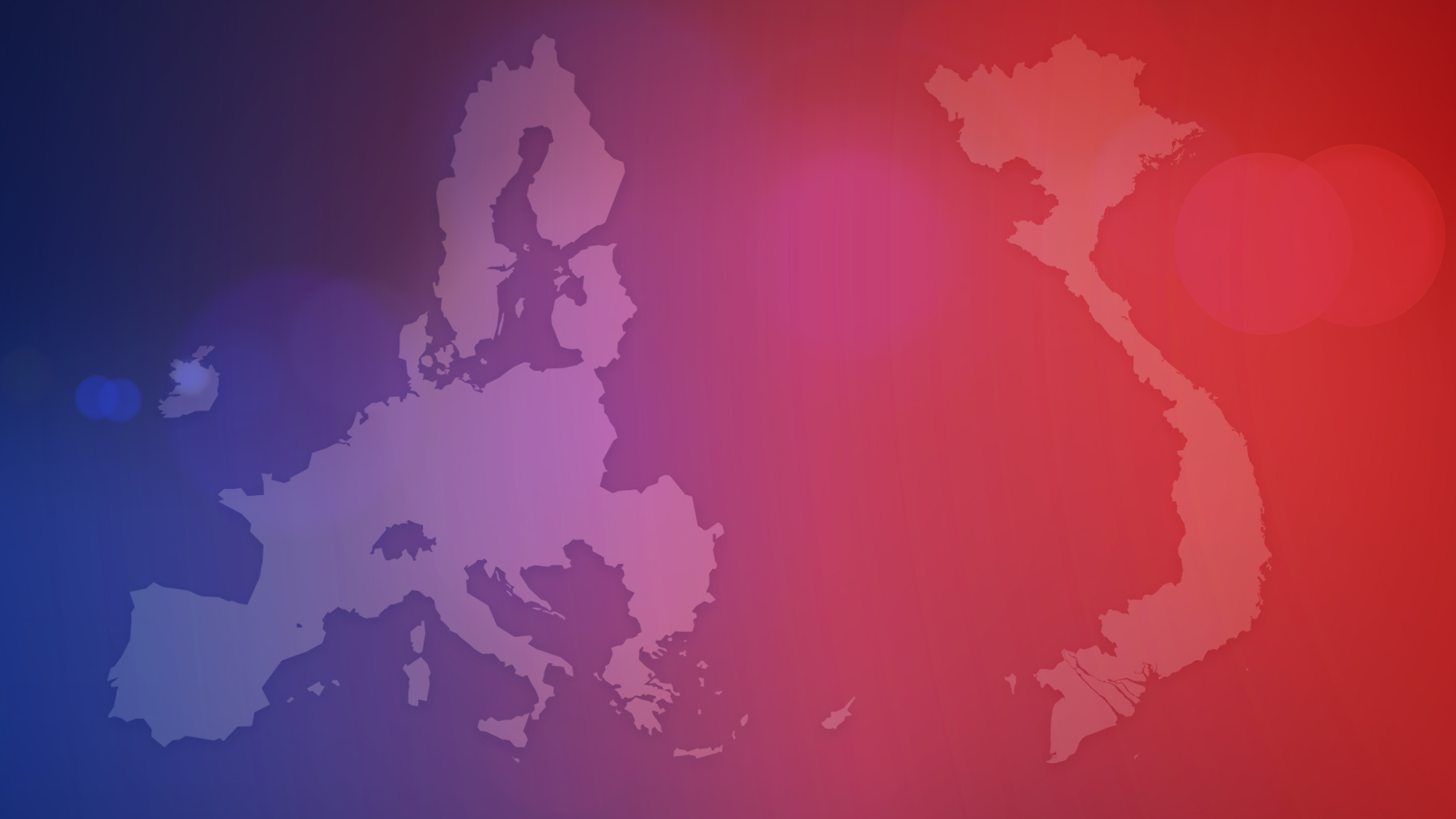 I (2) - Presentation on current law on entry and temporary stay of foreign labour in light of the EVFTA – Prof. Ngan Kim Vu
Restriction and ENT in light of EVFTA
Visa requirements and procedures
Extension of business stay
General evaluation
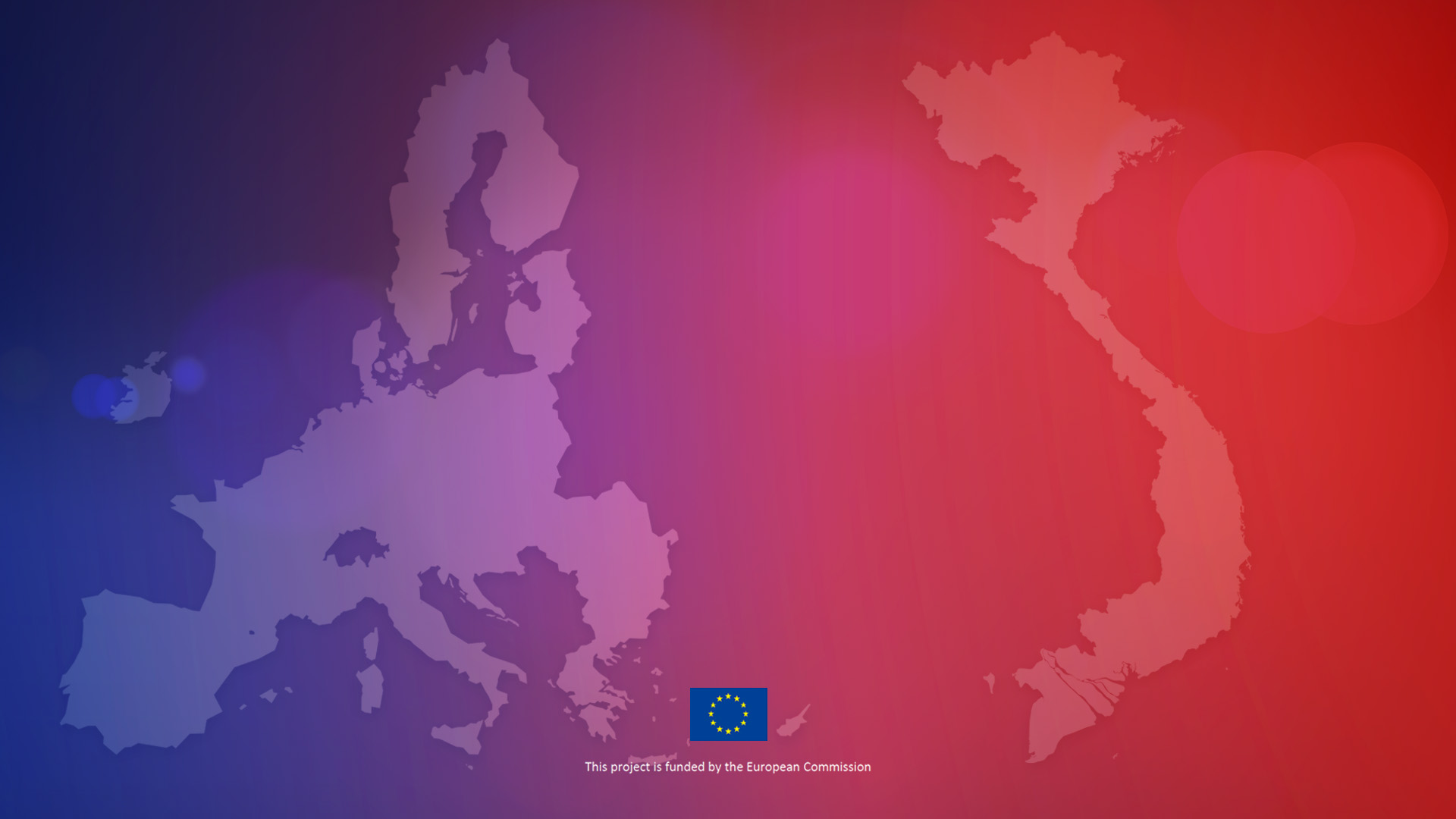 Support for the implementation of the EU-Vietnam Free Trade Agreement



Current Law on the Presence of Foreign Natural Persons for Business Purposes in Vietnam 


Vu Kim Ngan, Foreign Trade University
Tran Thi Thuy Duong, HCMC University of Law
Nguyen Ngoc Ha, Foreign Trade University
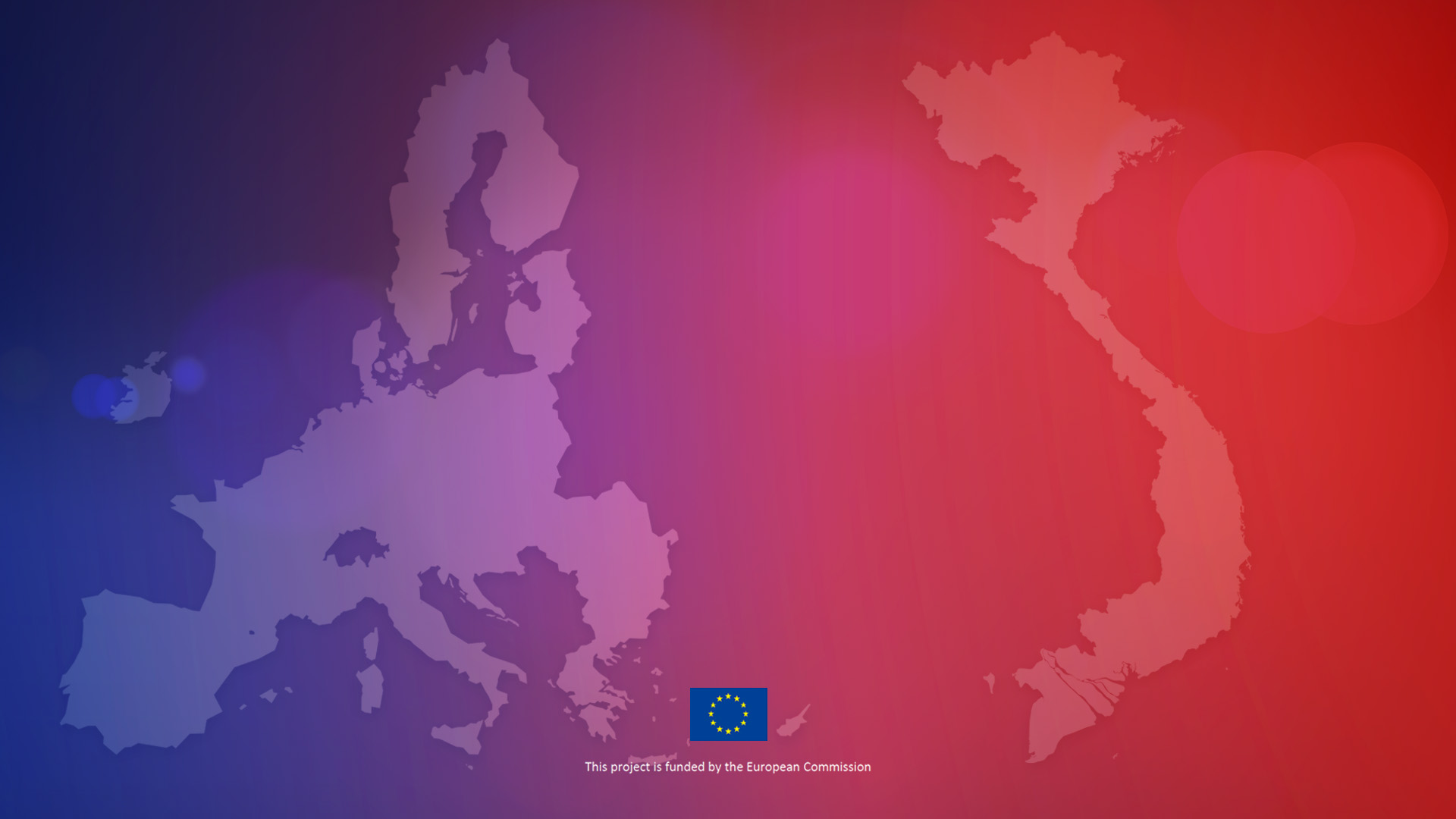 EVFTA context (Section D – Chapter 8)
Vietnam does not open its labor market in general but allows entry and temporary stay for 4 specific types of EU natural persons entering Vietnam for business purposes:
Business visitors for establishment purposes: senior officer of an EU juridical person responsible for setting up an enterprise of that juridical person in Vietnam;
Intra-corporate transferees: managers, directors, specialists, or trainee employees who have been employed by an EU juridical person for at least 1 year and are temporarily transferred to an enterprise of that juridical person in Vietnam;
Business sellers: representatives of an EU supplier of goods or services, without receiving remuneration from Vietnam, going to Vietnam to negotiate the sale/entering into agreements of sale of goods or services
 Allowed to enter only if falling within services sectors/sub-sectors that Vietnam committed (8-B-1)
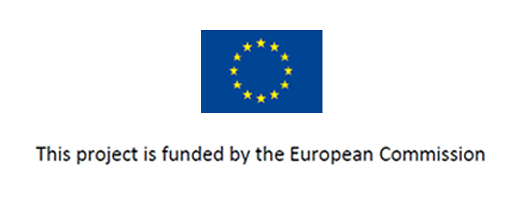 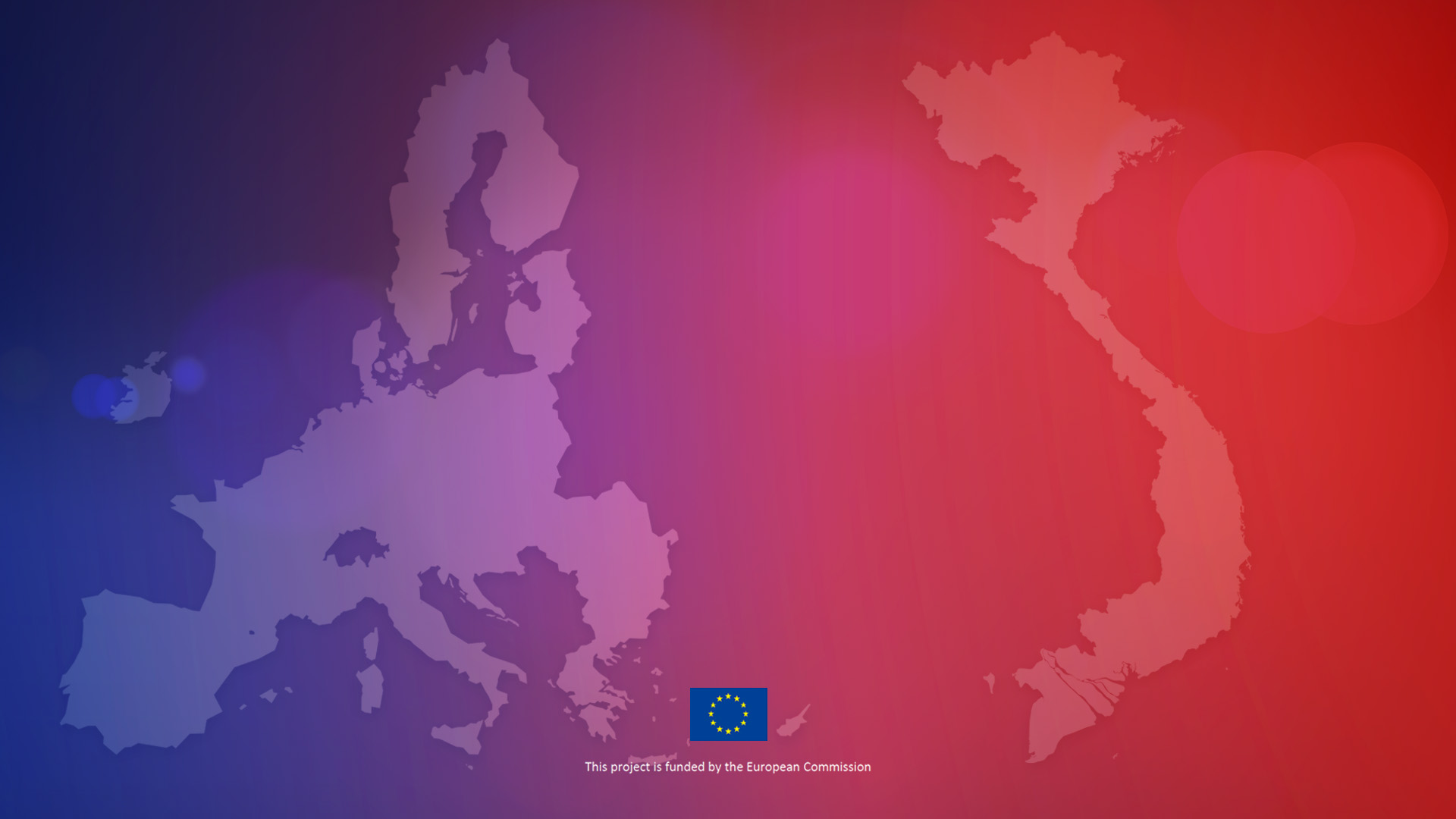 EVFTA context (Section D – Chapter 8)
Sectors/subsectors applicable:
(a) architectural services; 
(b)  urban planning and landscape architecture services; 
(c)  engineering services; 
(d)  integrated engineering services; 
(e)  computer and related services; 
(f)  higher education services (only privately funded services); 
(g)  foreign language training; and 
(h)  environmental services.
4.   Contractual service suppliers: e.g., employed by an EU juridical person –without commercial presence and having concluded a bona fide contract with a final consumer in Vietnam– requiring temporary presence in Vietnam
Conditions: 
        - university degree or equivalent; 
        - professional qualifications if required;
        - at least 05 years of professional experience relevant to the subject of contract;
        - at least 02 years of being employed by an (EU) juridical person before applying for entry.
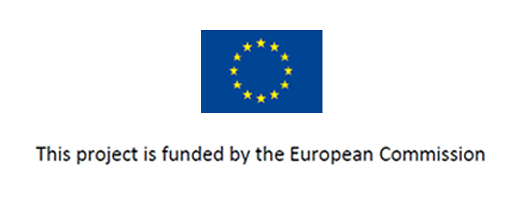 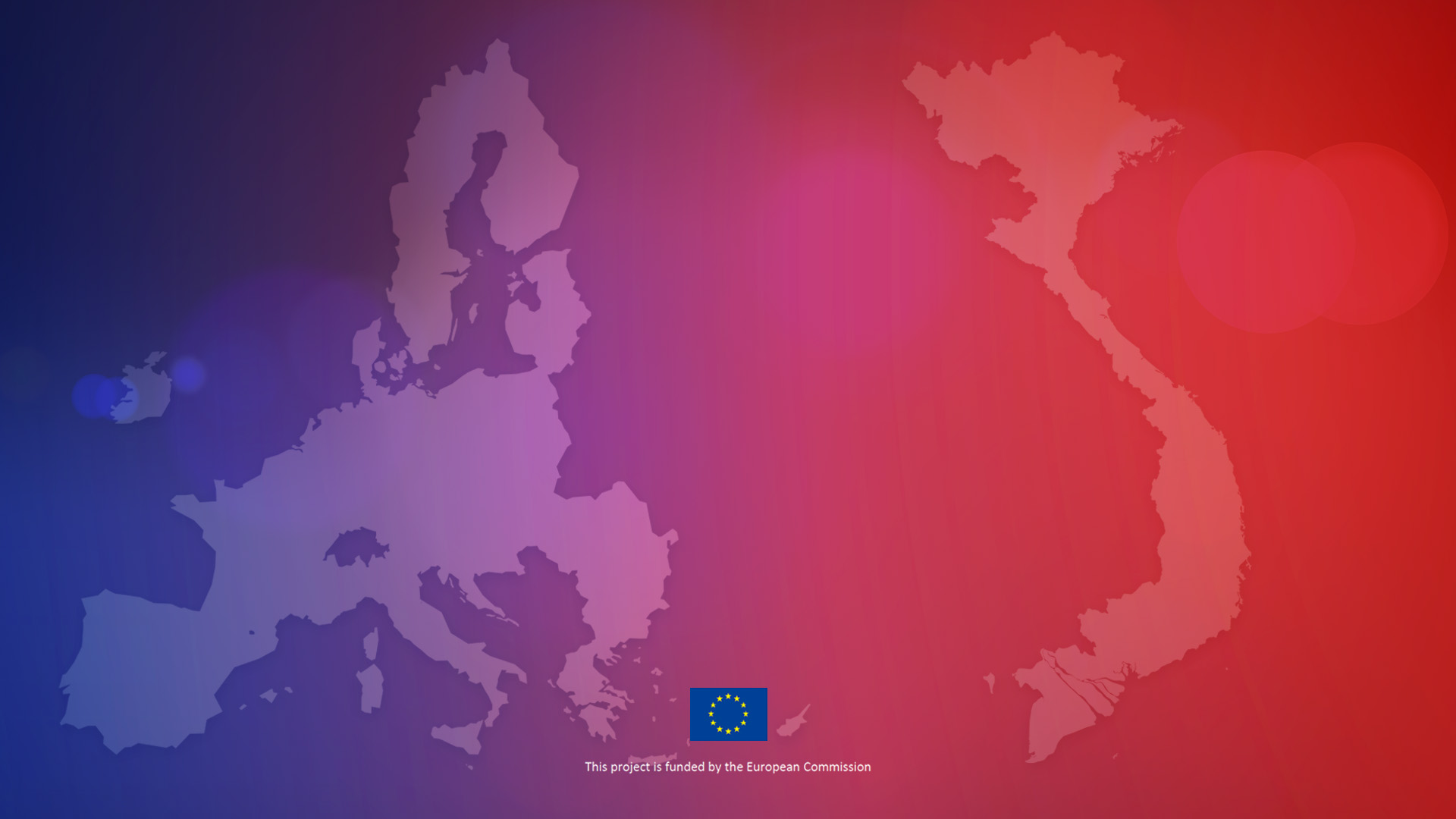 EVFTA context: Restrictions and Economics Needs Test
Independent professionals (self-employed): to be reviewed after 5 years since 1st August 2022
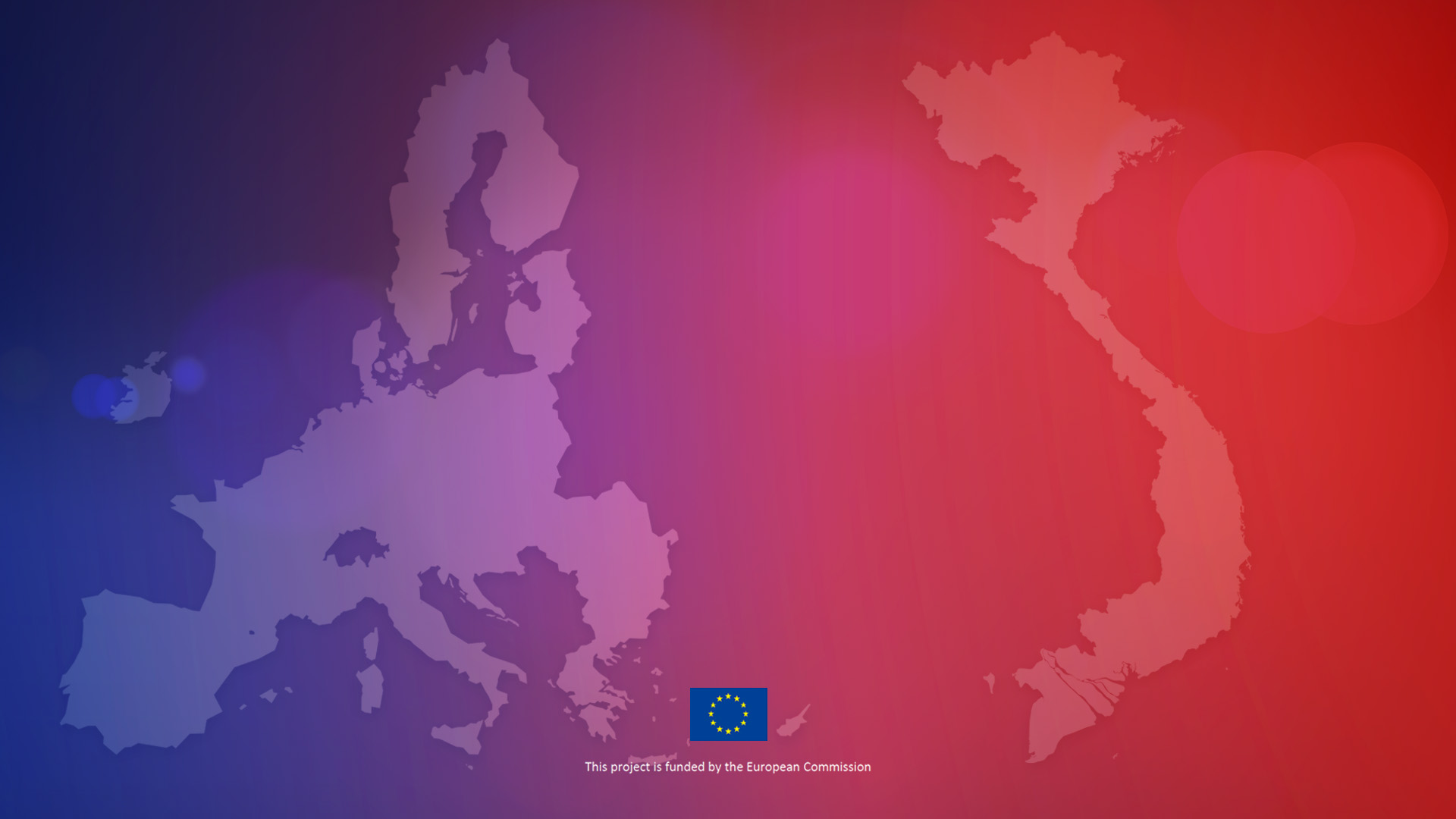 EVFTA context: Restrictions and Economics Needs Test
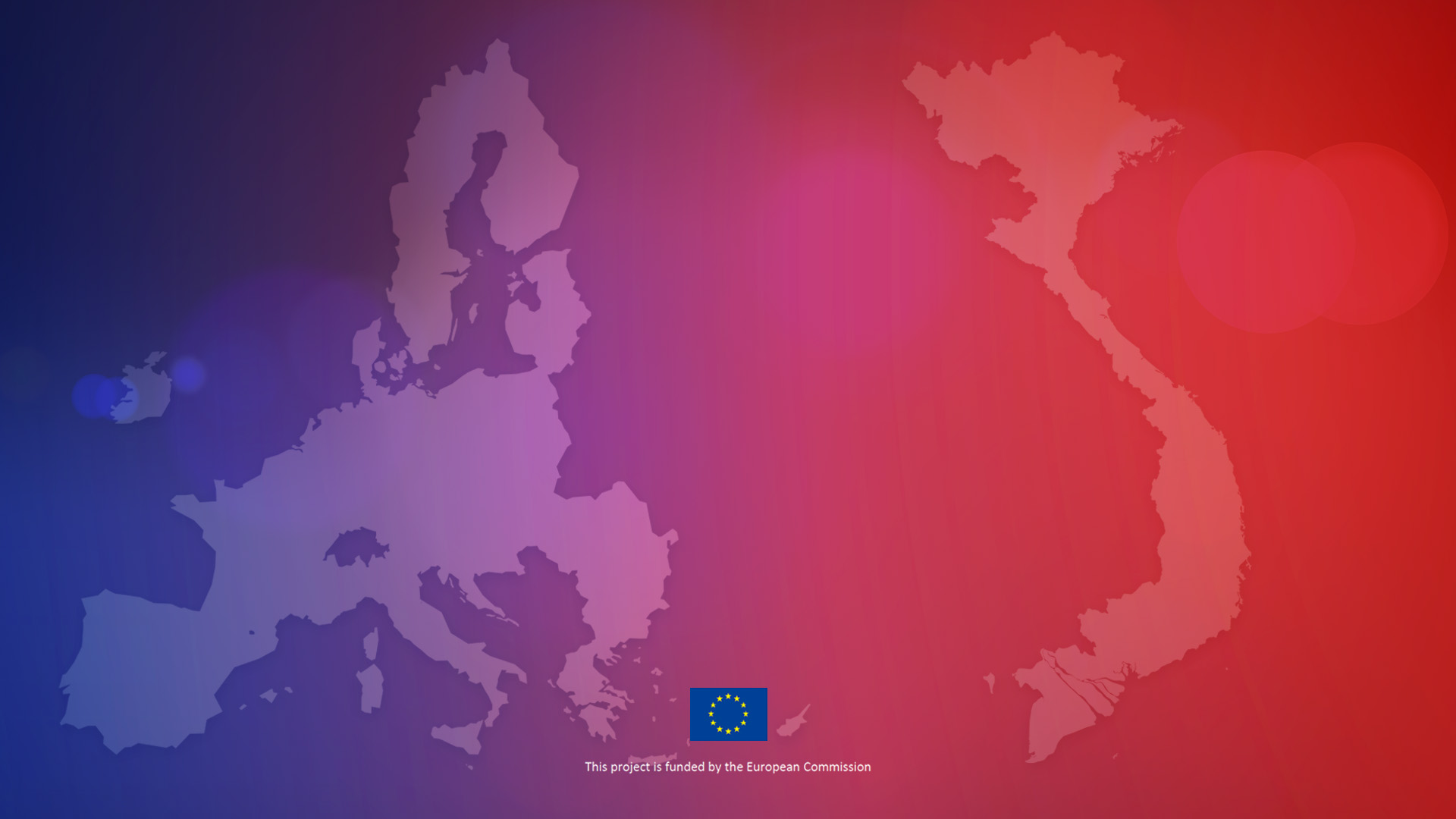 EVFTA context: Evaluating compatibility of Vietnamese Law
Vietnamese law is in general compatible with Chapter 8 commitments related to trade in services mode 4 

In practice, many things need to be done to facilitate the EU’s natural persons’ presence to supply services in Vietnam
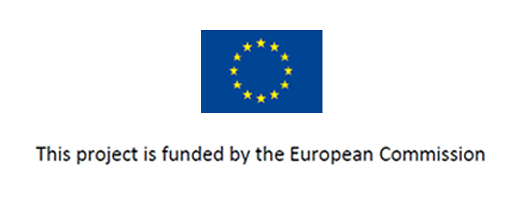 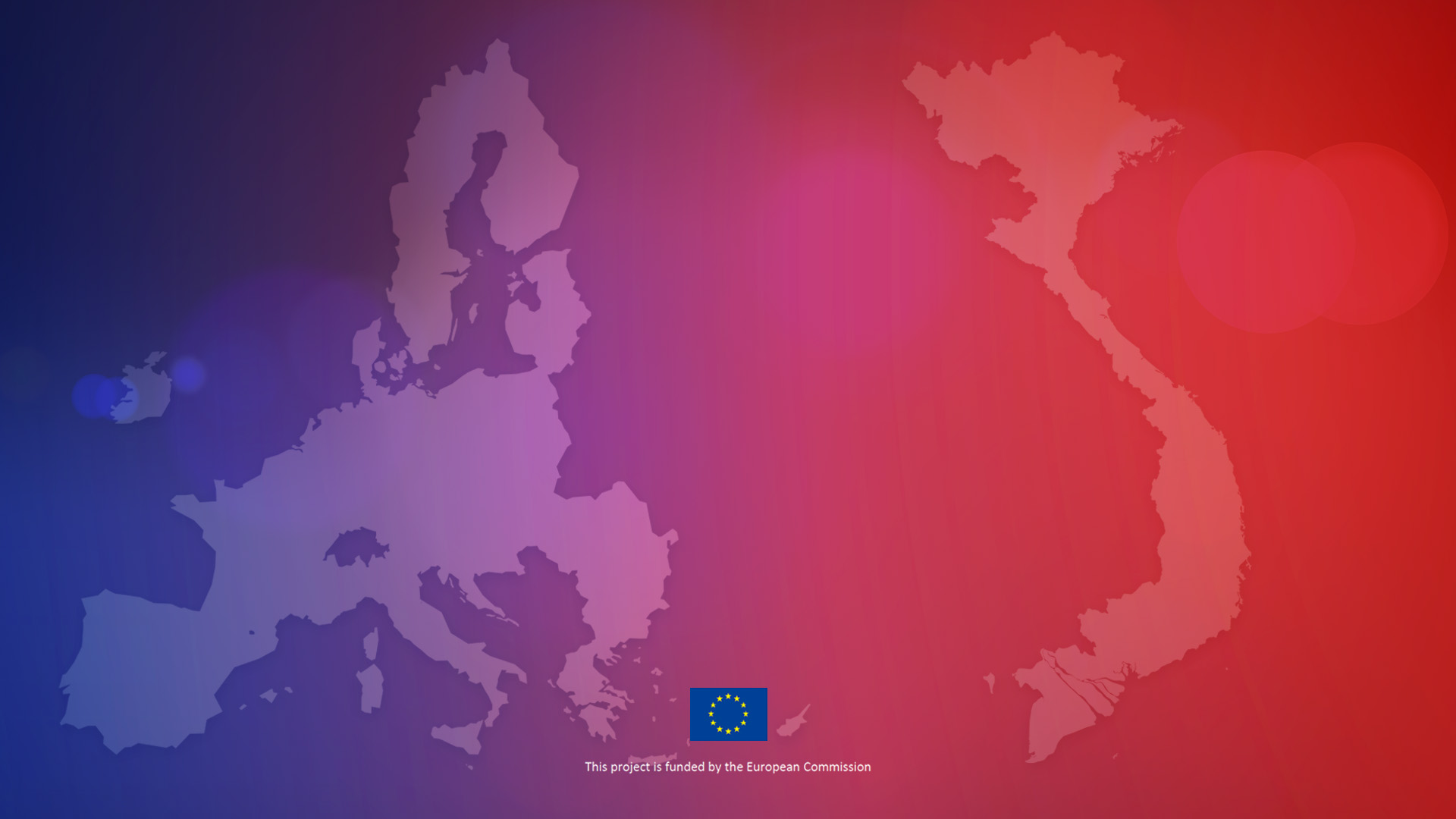 Entry and temporary stay for business purposes of EU natural persons in Vietnam: VISA
VISA REQUIREMENTS

The 2014 Law on Entry, exit, transit and residence of foreigners in Vietnam (amended in 2019) provides for more than 20 types of visas bearing different symbols and durations.
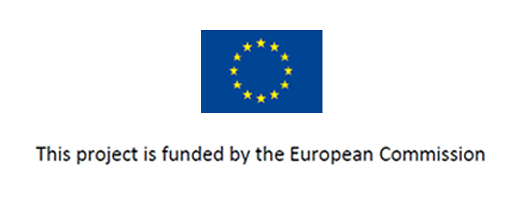 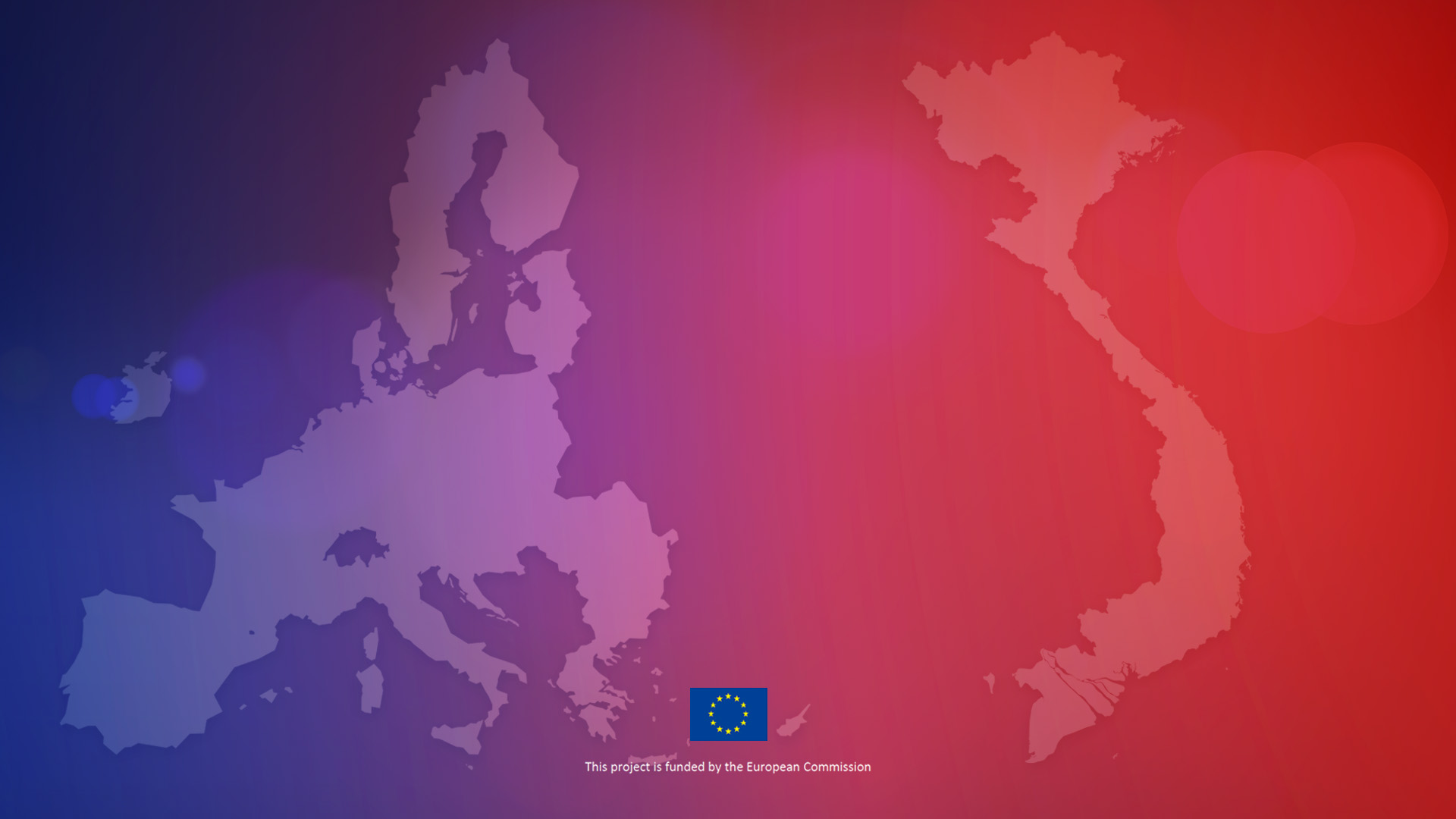 Entry and temporary stay for business purposes of EU natural persons in Vietnam: VISA
VISA PROCEDURES:

Step 1: submission of written application by inviting/sponsoring entity to the Immigration Department under Vietnam’s Ministry of Public Security (IM)

Step 2: the IM provides a response to the inviting entity, notifies the overseas visa-issuing authority of Vietnam
Processing time: 05 working days
Inviting entity in Vietnam:
- Operation license of the company of the company/office where the foreigner is working for;
- Certificate of seal specimen or Statement of Seal Use by the Company
Registration form for the seal and signature of the legal representative of the enterprise operating in Vietnam;
- Application for visa, visa extension, extension of stay for foreigners in Vietnam. 
- Work permit or work permit exemption certificate.
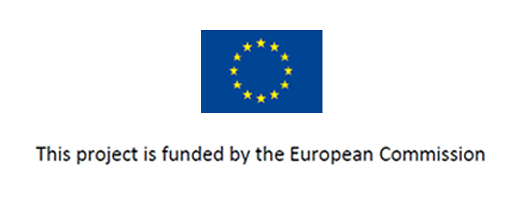 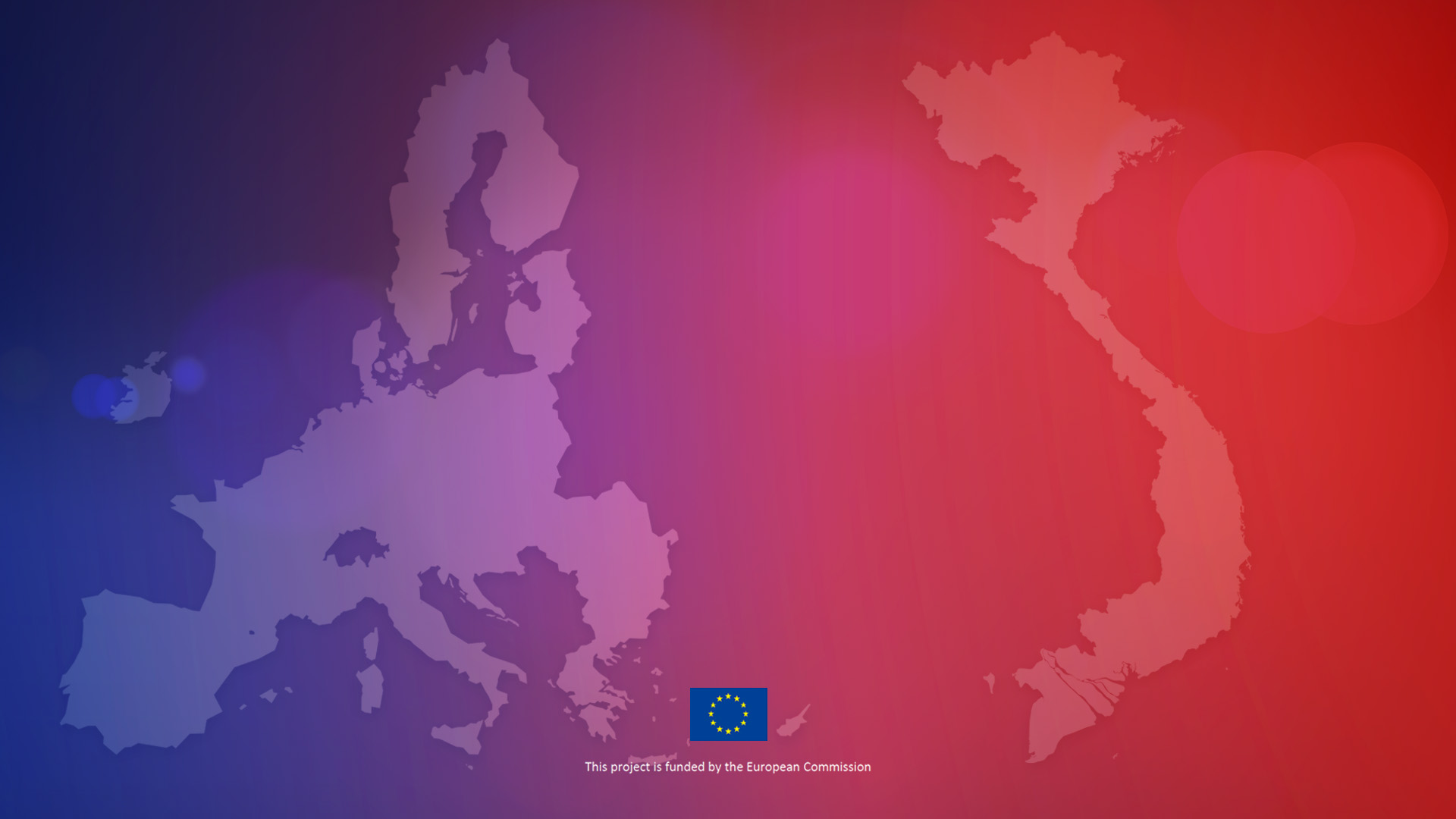 Entry and temporary stay for business purposes of EU natural persons in Vietnam: VISA
Submitting to obtain the work visa: 
Visa application form with the applicant’s photo 
Original valid passport
Copy of the visa letter issued by the Immigration Department/Office of Vietnam 

Foreigners from 80 countries or their inviting/sponsoring entities can also apply for electronic visas through the National web portal on immigration (E-visa page: https://evisa.xuatnhapcanh.gov.vn/web/guest/trang-chu-ttdt
VISA PROCEDURES:

Step 3: submission to obtain visa at an oversea visa-issuing authority of Vietnam.
Processing time: 03 working days

Foreigners having a temporary residence: same procedures at the immigration authority. Processing time: 05 working days.
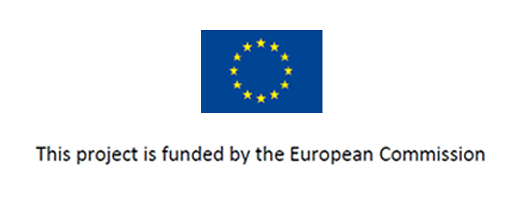 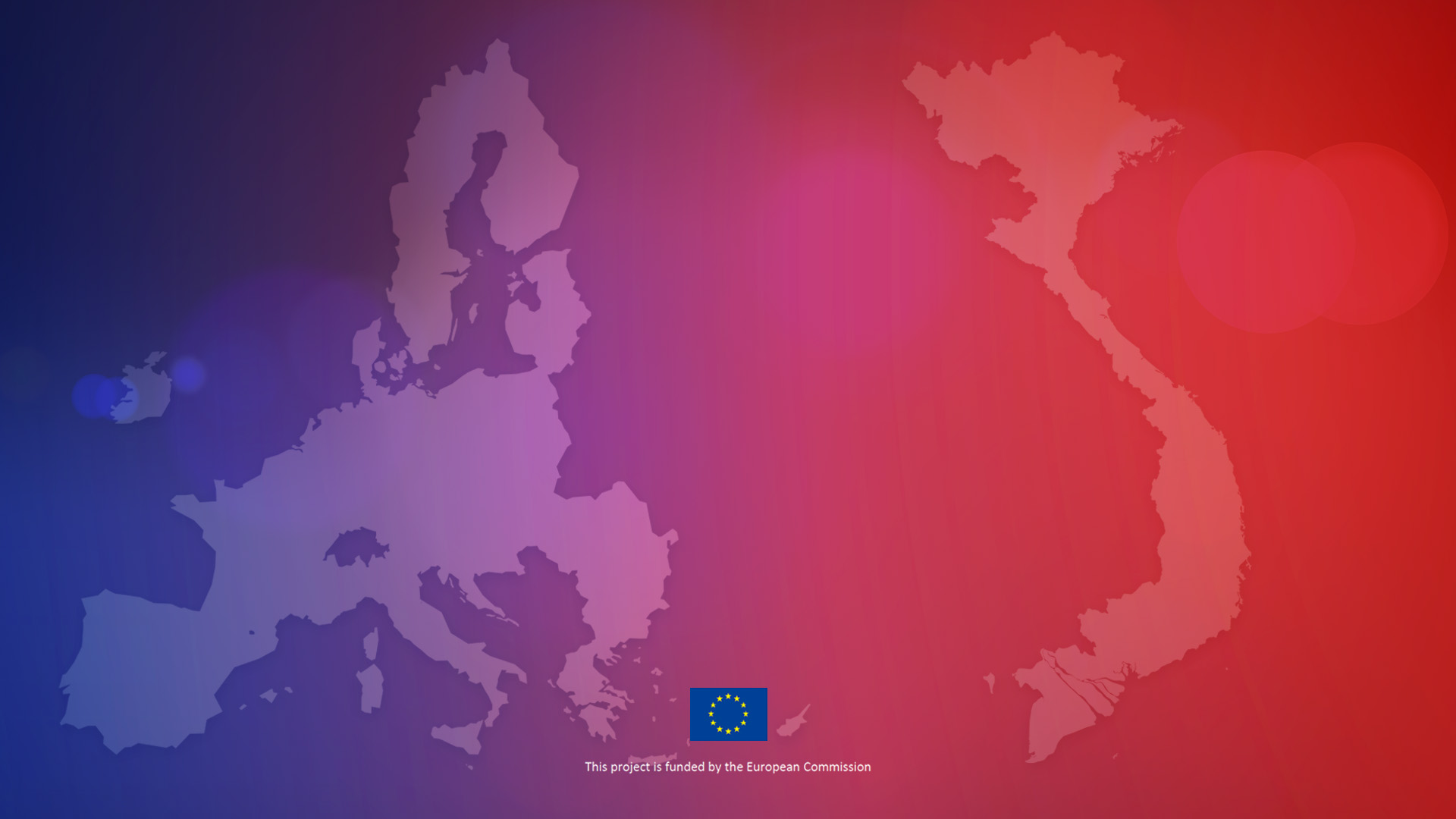 Entry and temporary stay for business purposes of EU natural persons in Vietnam: VISA
REMAINING ISSUES IN PRACTICE:
Lengthy procedures: difficult and troublesome to even obtain an appointment at the Immigration Department to submit visa application. Step 3 could take 12 days instead of 3 days.
Unclear explication for visa rejection
Reduced duration of visa without clear explication
More difficult for those outside Hanoi or HCMC: natural person demanding for visa or inviting/sponsoring entity shall submit visa application, as agents are no more authorized to do so
Some but not all EU citizens enjoy visa-free entry: citizens of Denmark, Norway, Finland, Sweden, France, Germany, Spain, Italia can stay in Vietnam visa-free for up to 15 days, for all types of passports and all types of entry purposes
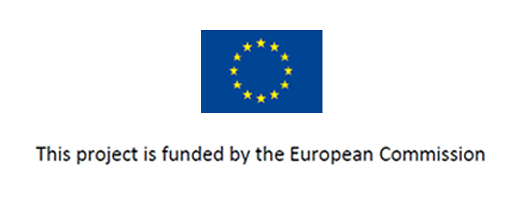 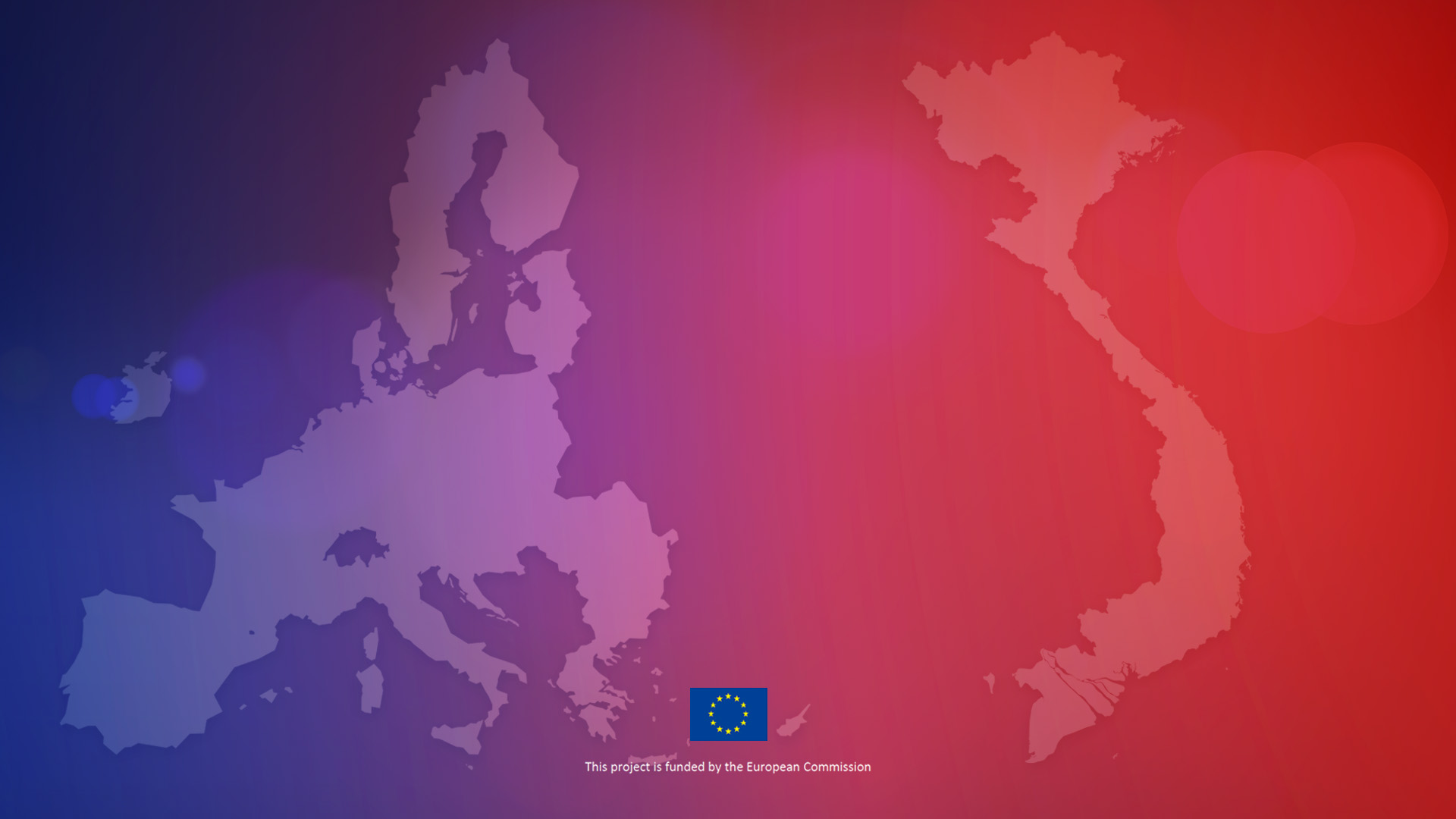 GENERAL EVALUATION
According to Expat Insider 2022 report, ill-managed administrative procedures remain a big obstacle for foreigners entering and staying in Vietnam:
Administrative perspective:  Vietnam ranks 51st among 52 countries studied;
Difficulty due to bureaucracy: 66% locally vs. 39% globally;
Difficulty in obtaining visa: 48% locally vs. 24% globally;
Validity of administrative/government services online: Vietnam ranks last among 52 countries studied (44% of expats unhappy vs. 21% globally)
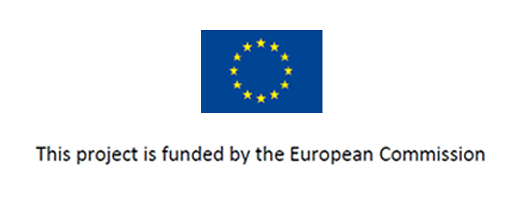 THANK YOU FOR YOUR ATTENTION!
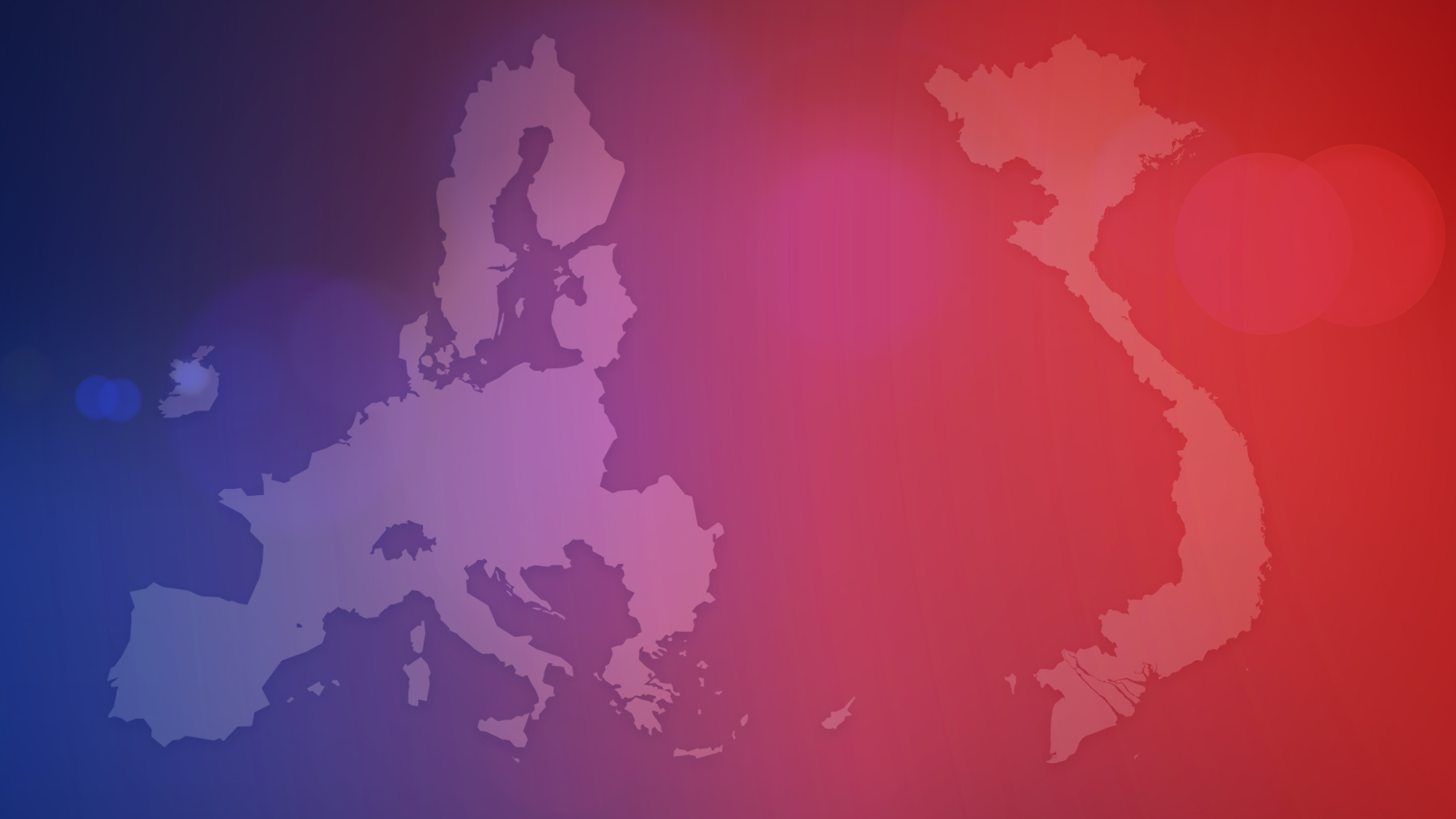 I (3) - Presentation on practical implementation of the law, with real life experiences (Dr Oliver)
Temporary Resident Cards in Vietnam:

Temporary Resident Card (TRC) is a document issued by an immigration authority under Ministry of Public Security to a foreign individual who is permitted to reside in Vietnam for a certain period of time. 

TRC has the same validity as a visa.

The law does not require expats to obtain a TRC. However, expats often choose to do so, considering the substantial benefits and convenience from a TRC. Not all expats who intend to stay in Vietnam can apply for a TRC, as it depends on their visa type. Only foreign individuals who are issued LV1, LV2, ĐT, NN1, NN2, DH, PV1, LĐ, TT visas can be issued the TRC with the same symbols.

The duration of TRC depends on the entry purpose, visa type, the application and validity period of the passport, e.g. 10 years for big investor’s via (with symbol ĐT1) or 5 years for investor’s visa (with symbol ĐT) or 2 years for working visa (with symbol LĐ).
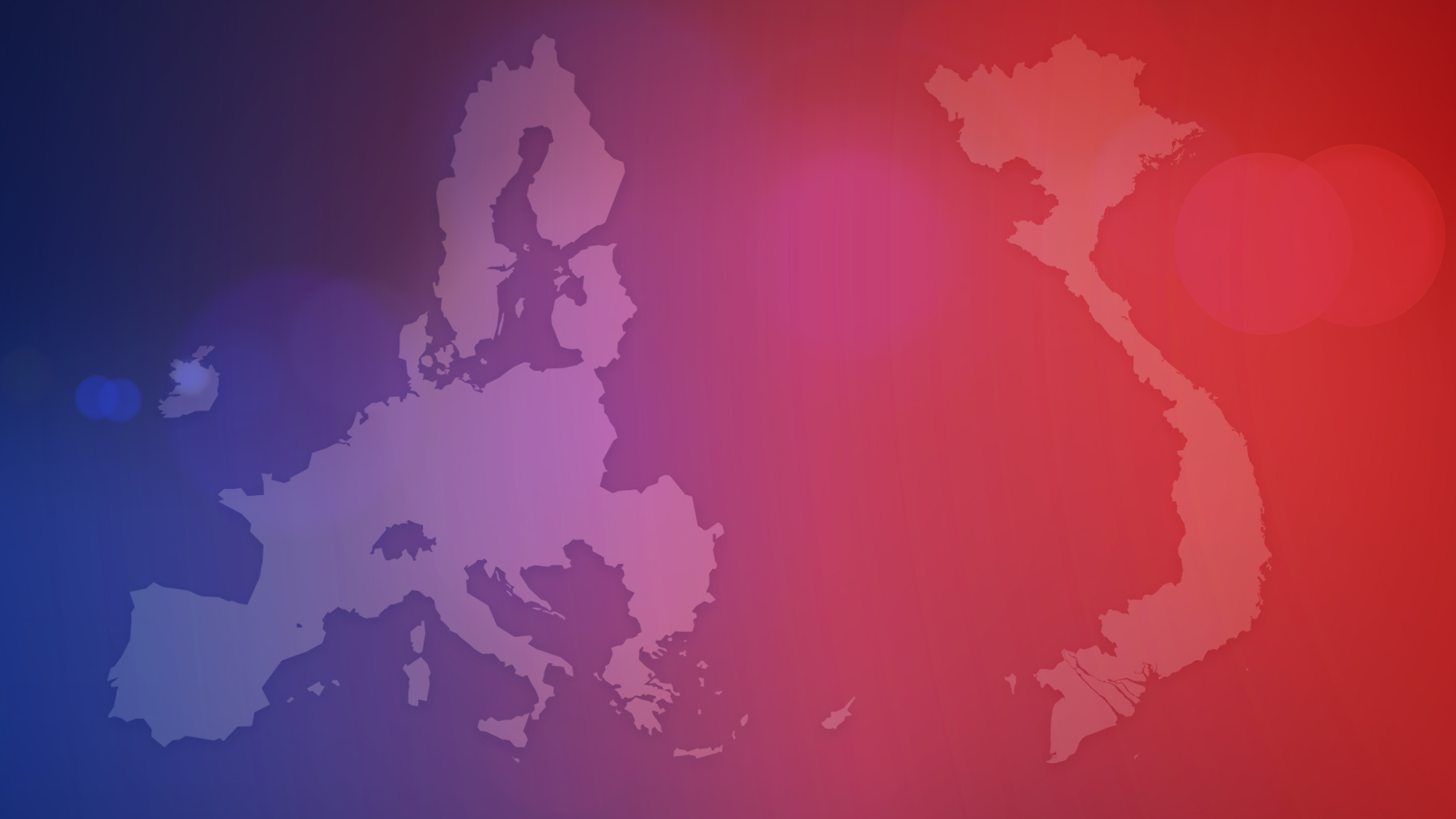 I (3) - Presentation on practical implementation of the law, with real life experiences (Dr Oliver)
Why obtain a TRC

Remove the need of visa extension – Expats do NOT have to apply for any visa until the TRC expires, which helps with saving costs, time and valuable resources.

Removes the need to Exit and re-Enter Vietnam – Expats are able to stay in Vietnam for extended periods as long as the TRC is valid, without the need to exit and re-enter Vietnam to re-archive visas.

Simplified Entry and Exit procedures – Expats with TRCs are entitled to simplified procedures once entering and exiting Vietnam.

Other benefits: A number of commercial banks will accept TRCs for the purpose of individual banking services in Vietnam
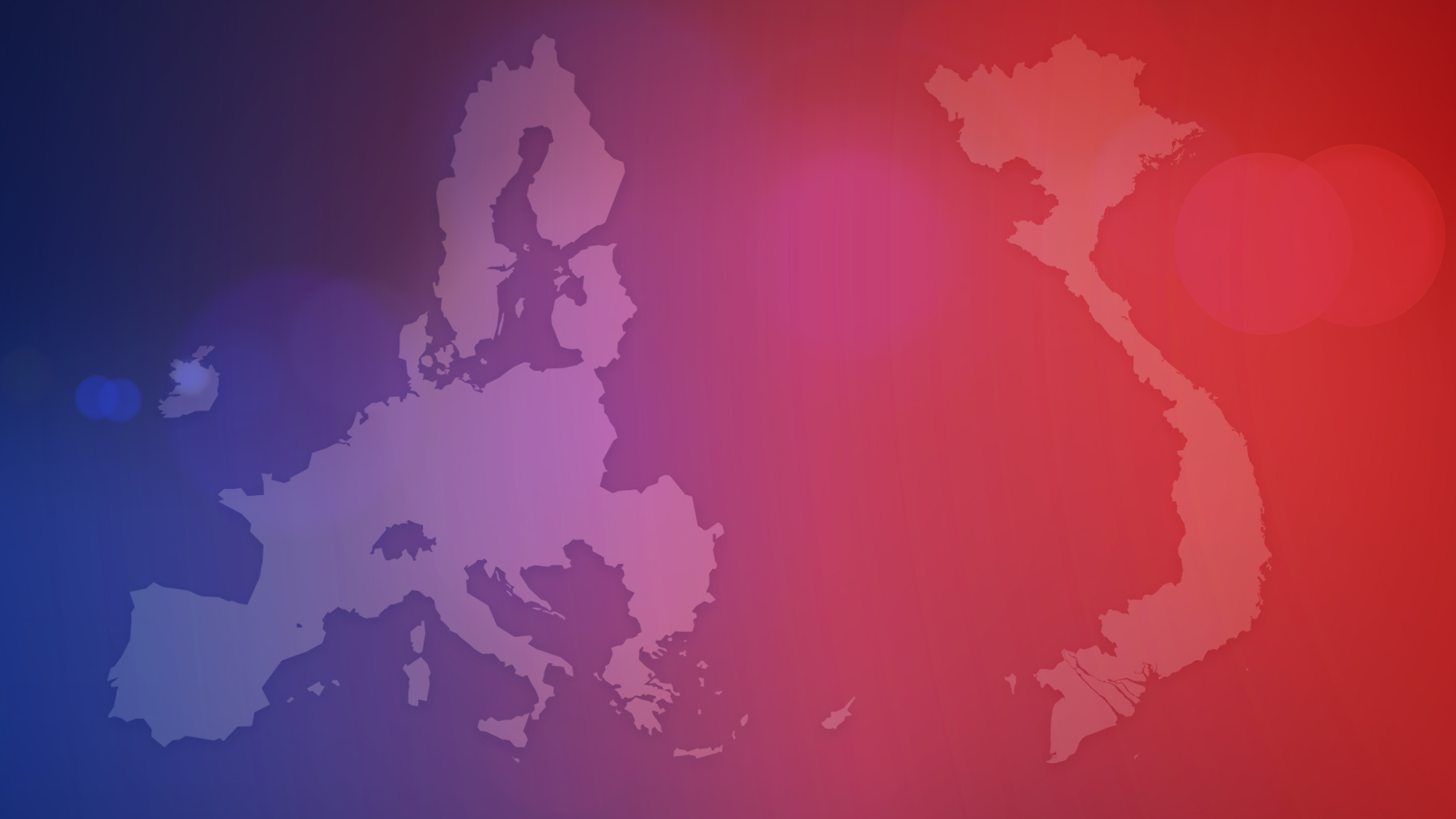 I (3) - Presentation on practical implementation of the law, with real life experiences (Dr Oliver)
TRC Application Procedure

Authority: Filing application at the Immigration Department - Ministry of Public Security

Regulatory timeline: 5 working days from the application filing date.

Key Required Documents:

Notarized true copy of the Enterprise Registration Certificate
Written confirmation of temporary residence by the local police
2 recently-taken photos in 2x3 cm size, with white background, front view, bare head without sunglasses
Original passport, with a valid Vietnam visa
Documents proving the type of visa (e.g., Work Permit, Investment Registration Certificate, etc.)
[Speaker Notes: The process may take a bit longer in practice]
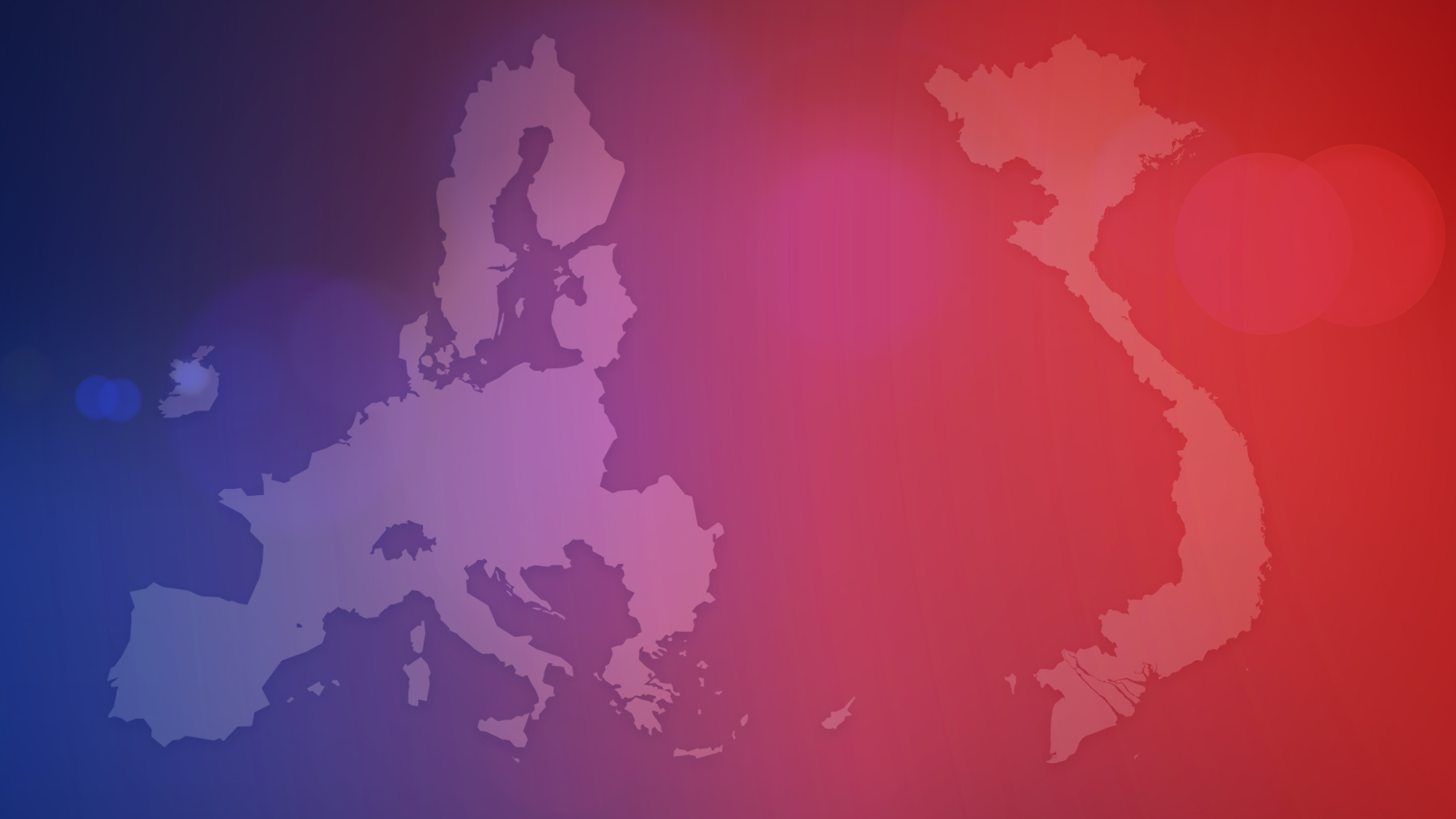 I (4) - Discussion and Q&A
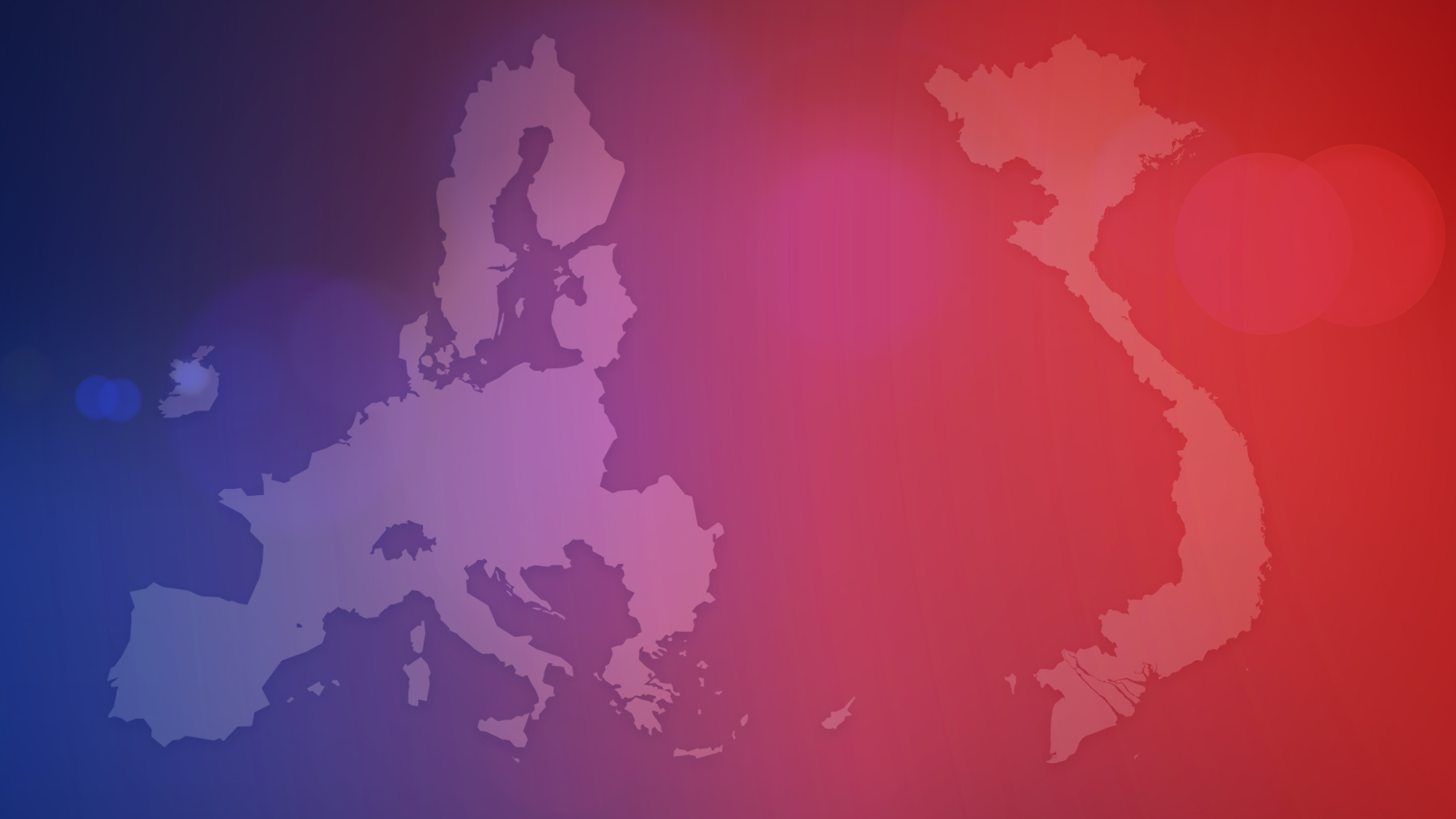 Session II: Current law on relevant issues on the presence of foreign labor in Vietnam
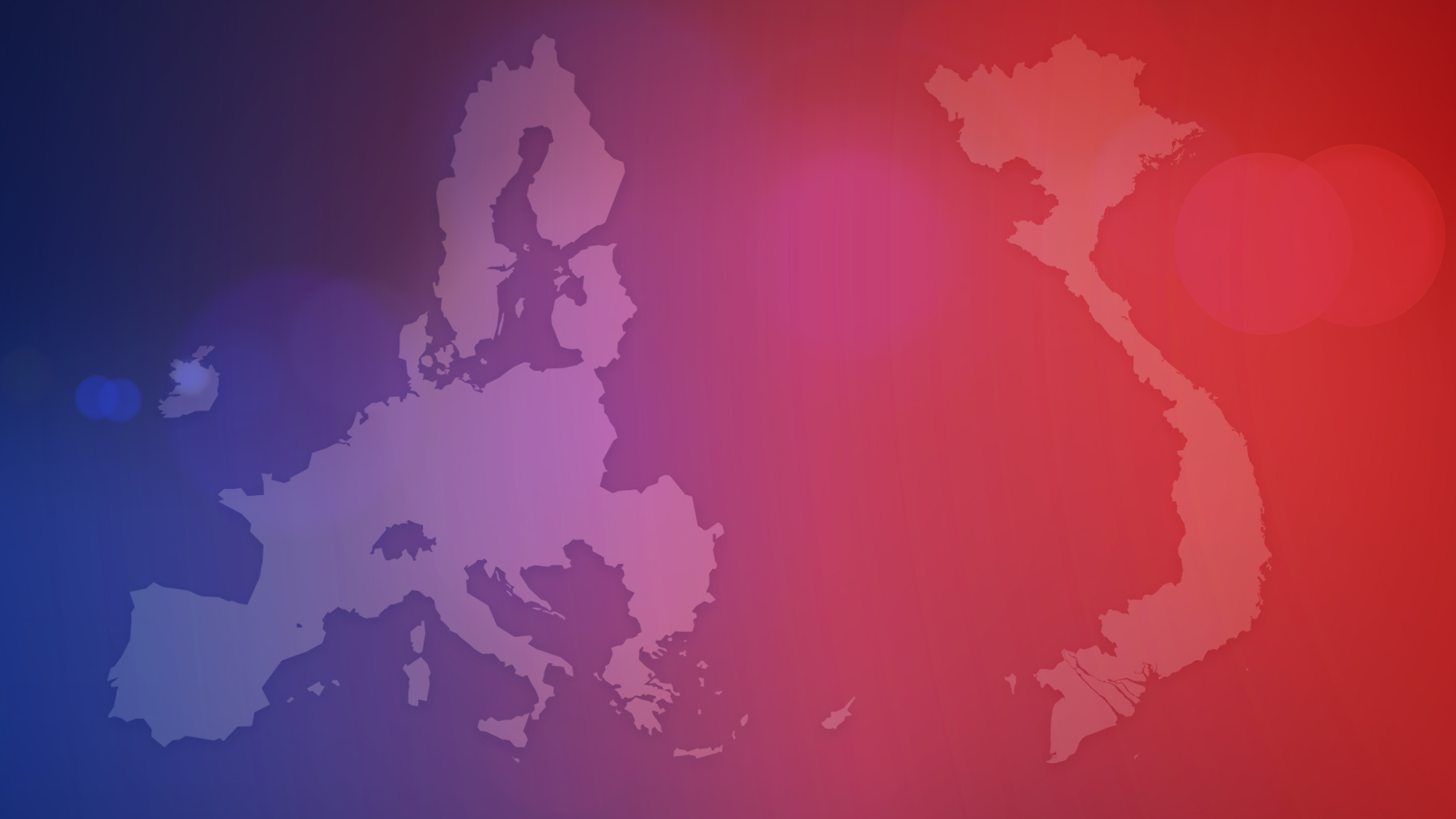 II (1) - Brief introduction (Dr Oliver)
Why Obtain Work Permits for Foreign Employees?

Work Permits are required for all foreign employees in Vietnam before entering into a Vietnam-law labor contract or conducting any work, unless subject to an exemption per Decree 152/2020/ND-CP.

With a Work Permit foreign employees can receive salaries into a Vietnamese bank account (in Vietnam Dong OR a nominated foreign currency), and can later transfer these funds abroad via their bank.
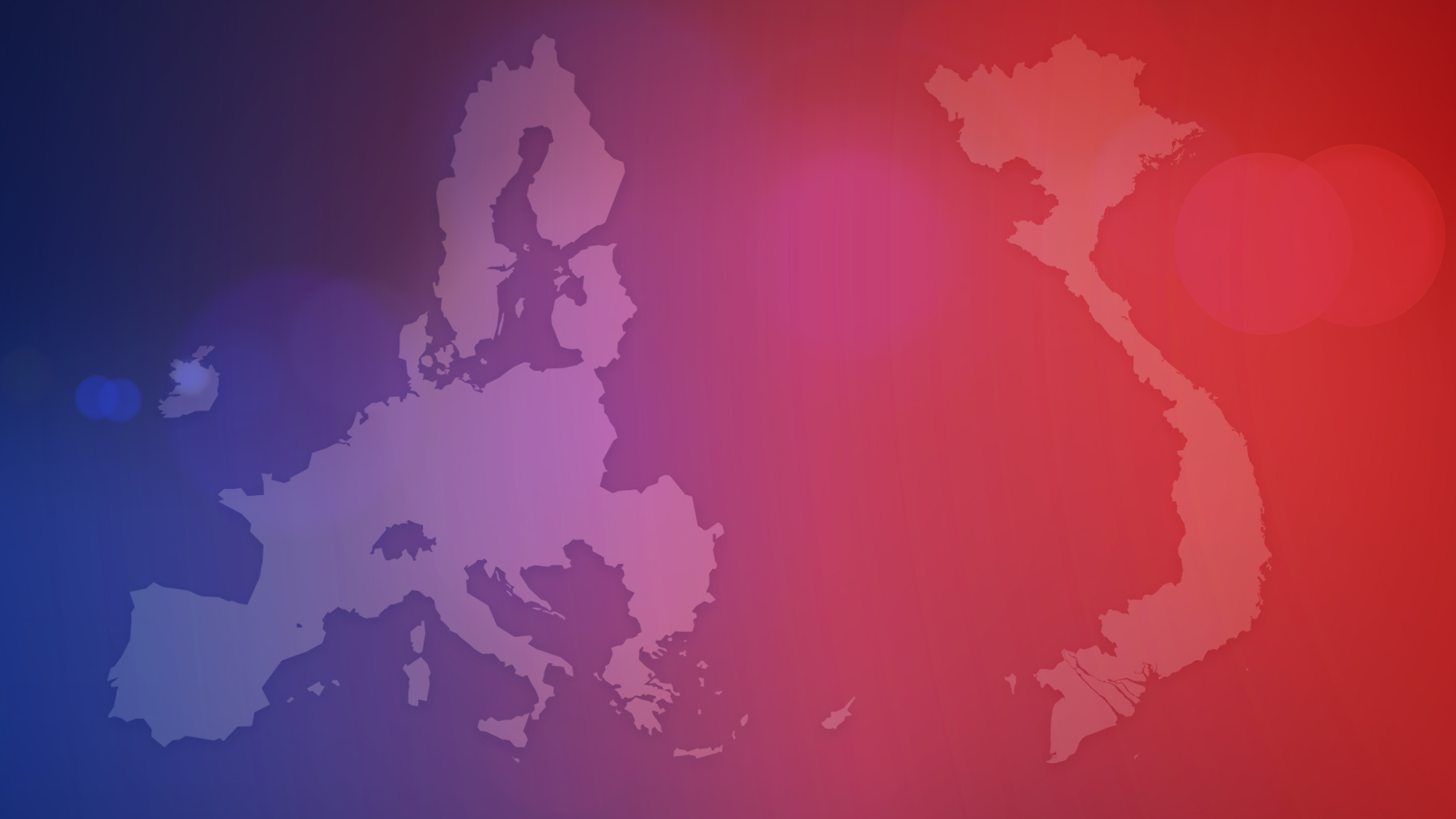 II (1) - Brief introduction (cont) (Dr Oliver)
Why Obtain Work Permits for Foreign Employees?

Payments to foreign employees with Work Permits are generally deductible for Corporate Income Tax (CIT), reducing company tax liabilities for the employer.

A Work Permit is valid for up to 2 years, and can be renewed once, and also allows an individual and their family to obtain Temporary Resident Cards (TRC), removing the need for obtaining and maintaining Visas whilst in Vietnam.
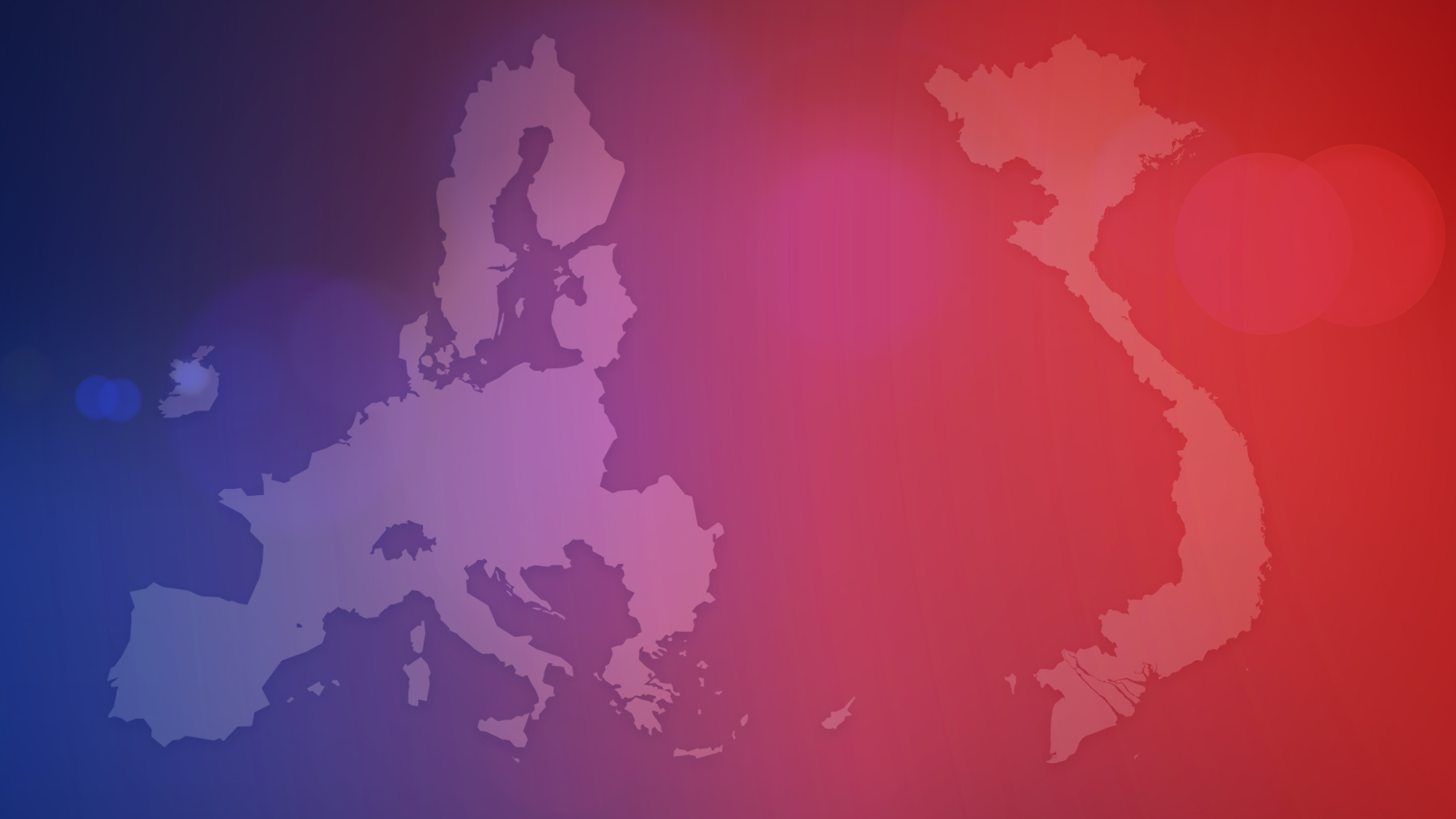 II (2) - Presentation on current law on entry and temporary stay of foreign labour in light of the EVFTA – Prof. Ngan Kim Vu
WORK PERMIT PROCEDURES + REMAINING PROBLEMS
Minimum wage, collective wage agreements
Social security, retirement
Taxation
Worker’s remuneration and remittance
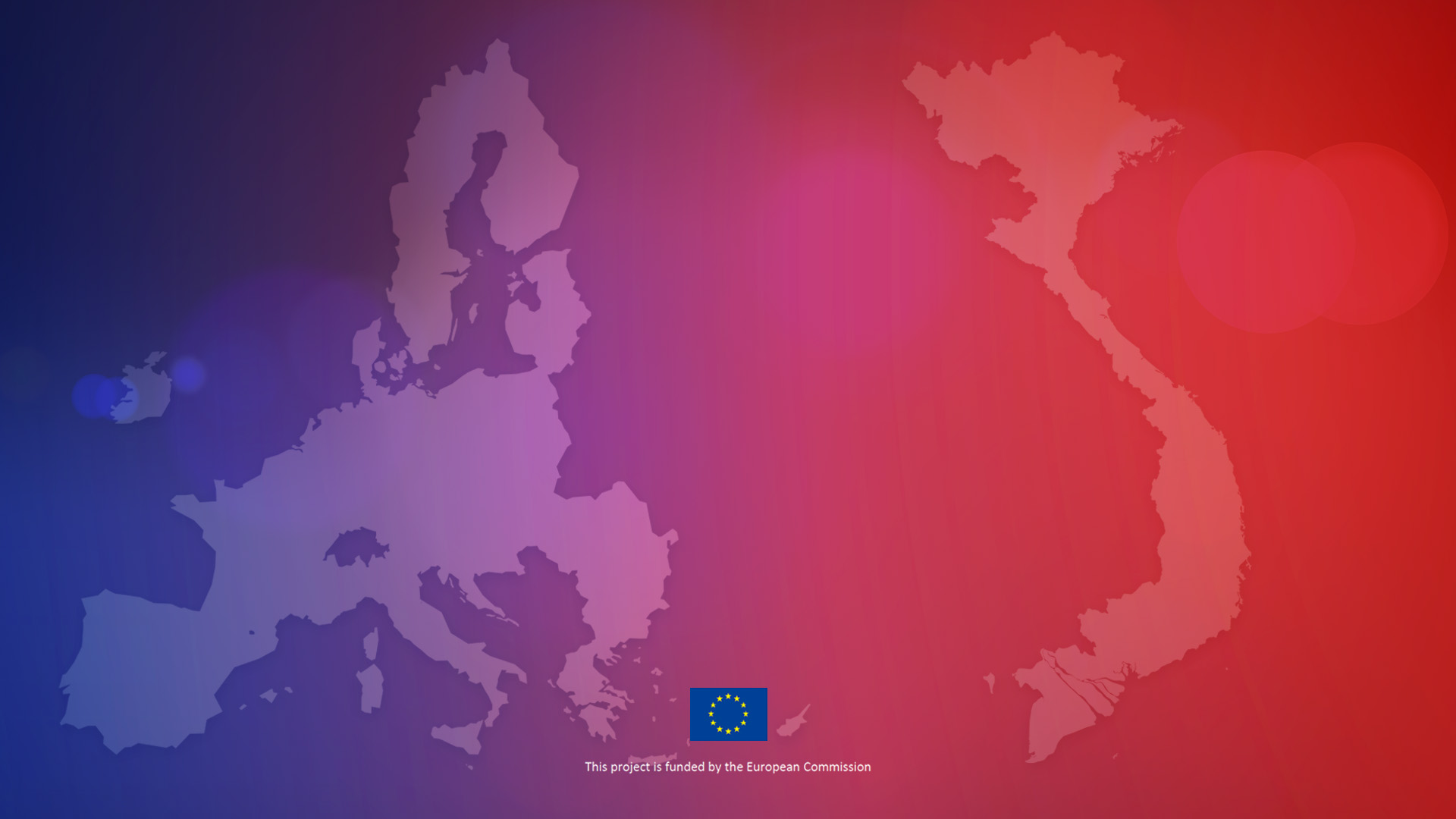 Entry and temporary stay for business purposes of EU natural persons in Vietnam: WORK PERMIT
LABOR CODE 2019 and DECREE No. 152/2020/ND-CP:
STEP 1: SUBMISSION OF REPORT ON DEMAND FOR FOREIGN WORKERS
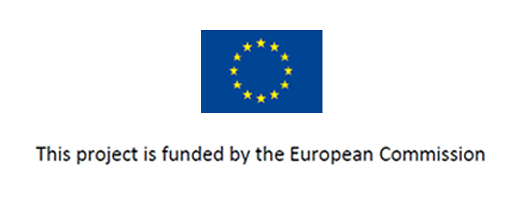 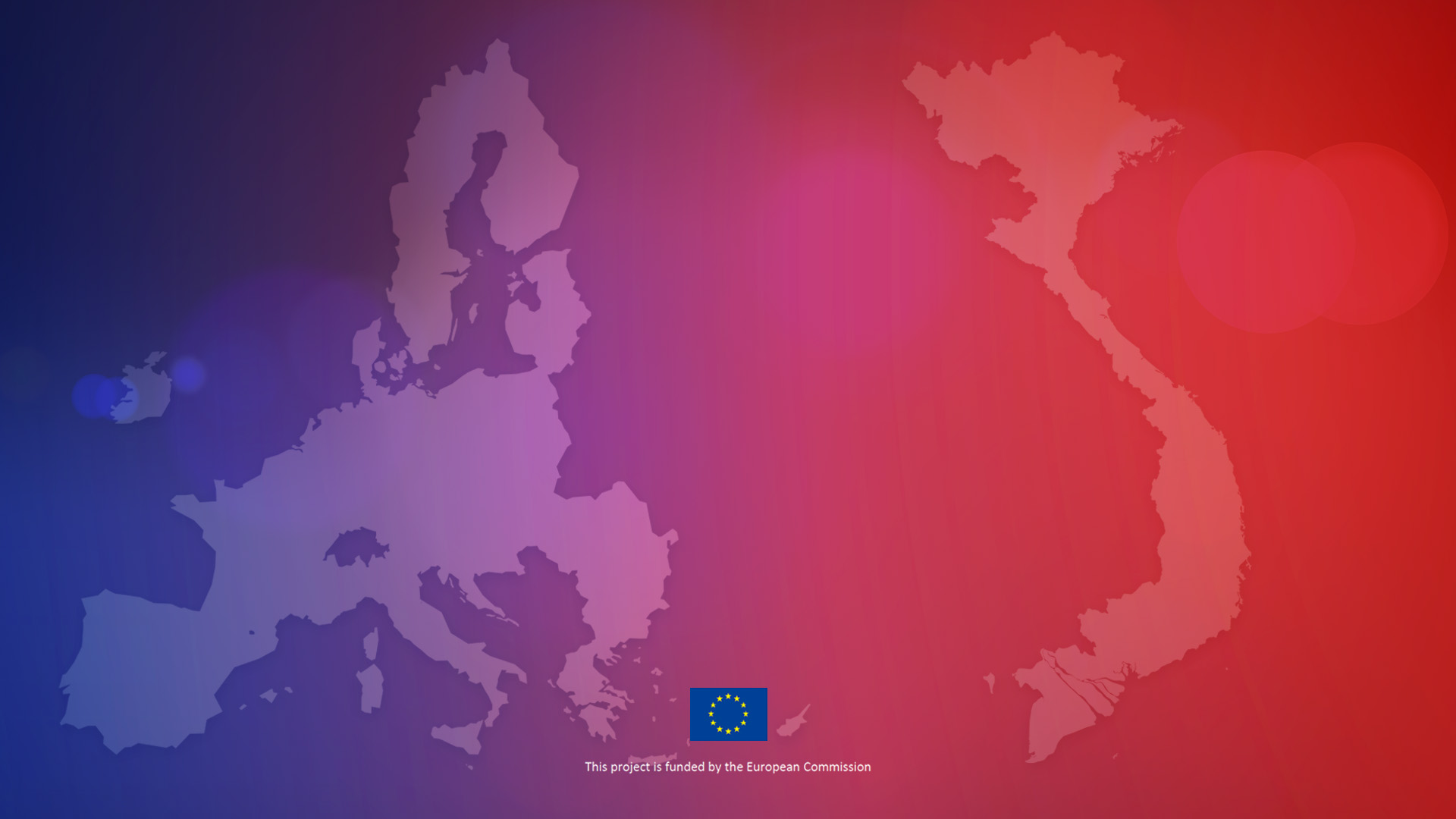 Entry and temporary stay for business purposes of EU natural persons in Vietnam: WORK PERMIT
STEP 2: SUBMISSION OF AN APPLICATION FOR WORK BY APPLICANT
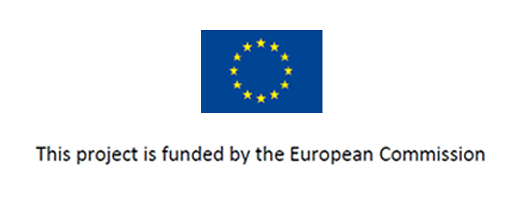 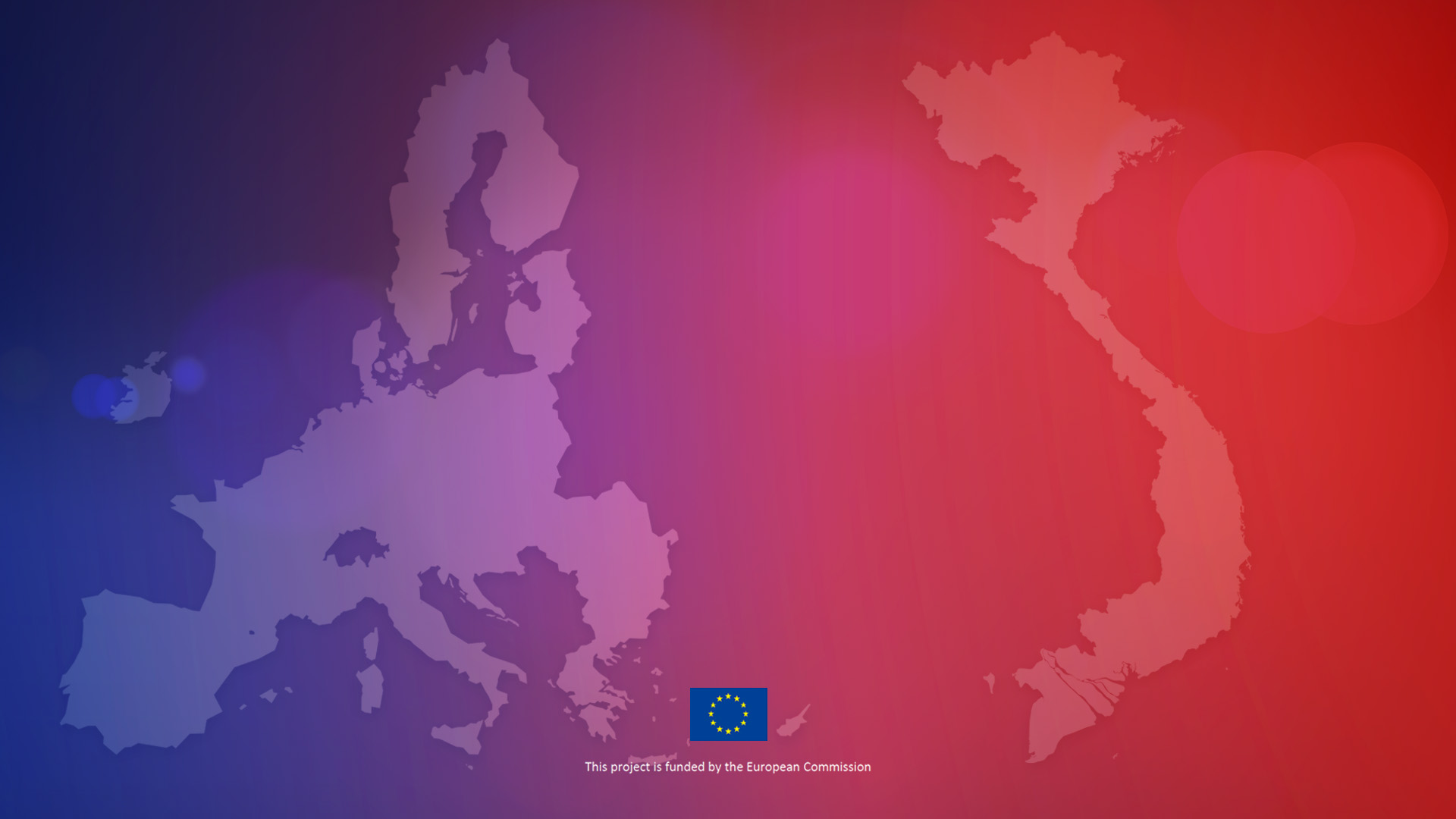 Entry and temporary stay for business purposes of EU natural persons in Vietnam: WORK PERMIT
WORK PERMIT EXEMPTIONS (14 types), including
Intra-company transferee within 11 sectors in the schedule of commitments in services between Vietnam and WTO, including: business services, communication services, construction services, distribution services, educational services, environmental services, financial services, health services, tourism services, recreational and cultural services, and transport services;
Being granted a communication and journalism practicing certificate in Vietnam by the Ministry of Foreign Affairs as per the law;
Entering Vietnam to hold the position of a manager, executive, expert or technical worker for a period of work of less than 30 days and up to 3 times a year;
Student studying at a foreign school or training institution which has a probation agreement with an agency, organization or enterprise in Vietnam;
Being in charge of establishing a commercial presence;
Being certified by the Ministry of Education and Training as a foreign worker entering Vietnam for teaching and research purpose.
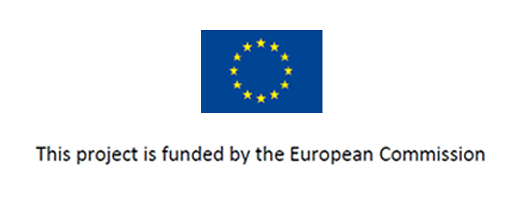 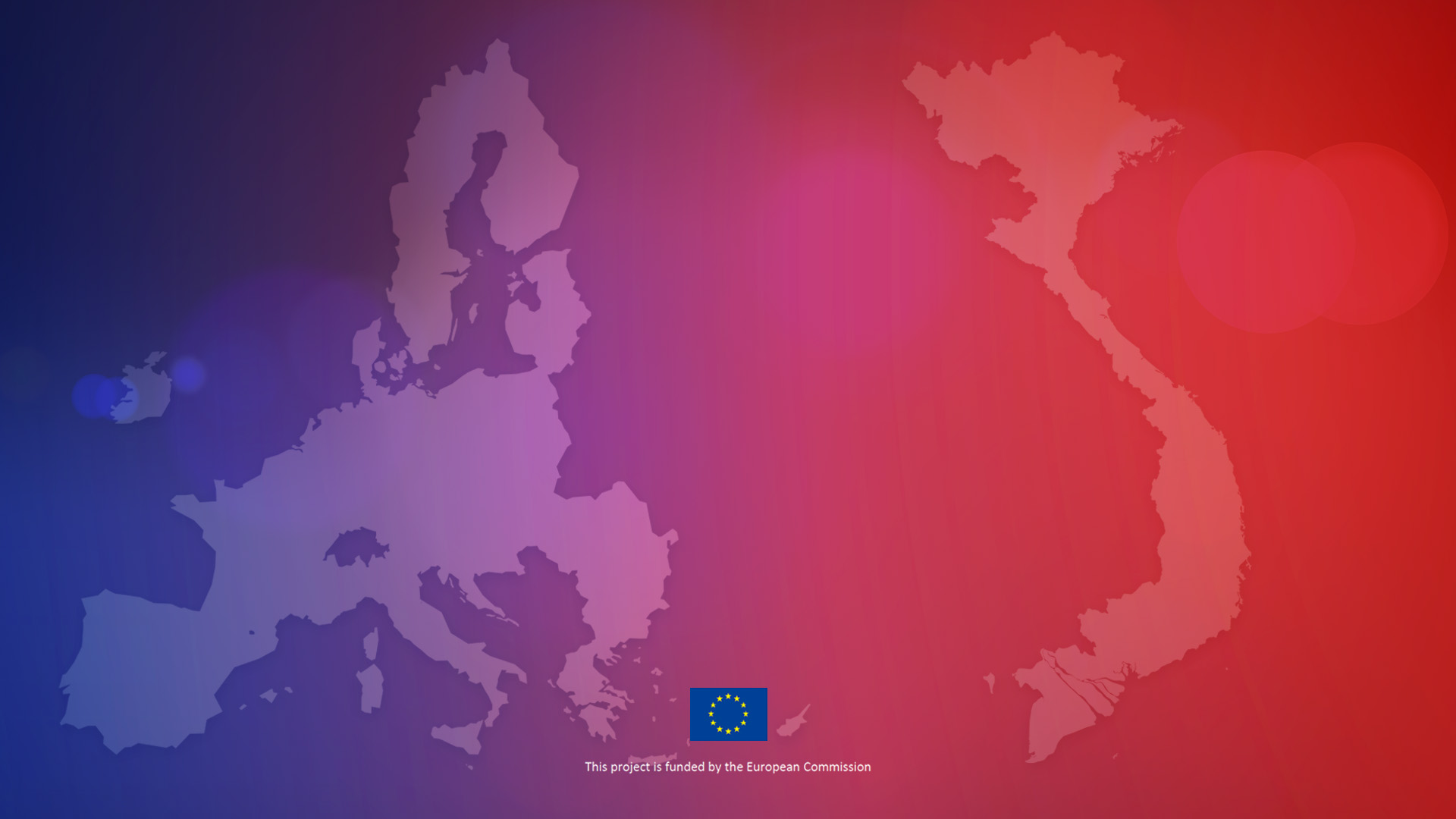 Entry and temporary stay for business purposes of EU natural persons in Vietnam: WORK PERMIT
REMAINING ISSUES IN PRACTICE:
Lengthy procedures:
Lengthy and complicated online submission procedures: may take an extra of 7-10 days
Longer processing time for Step 1: may take 15-17 days for a response from MOLISA/DOLISA (3-7 days to announce the reception of the complete application)
Longer processing time for issuance of work permit: online submission + 5-7 days (announcement of receving complete documents) + 7 days (submit printed copies + 1-2 days for issuance of WP  14-15 days in total
Requirements of additional documents:
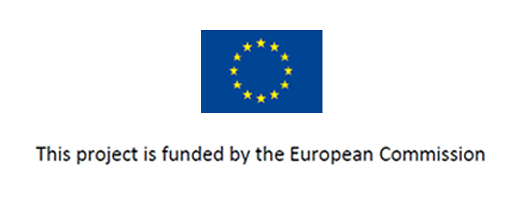 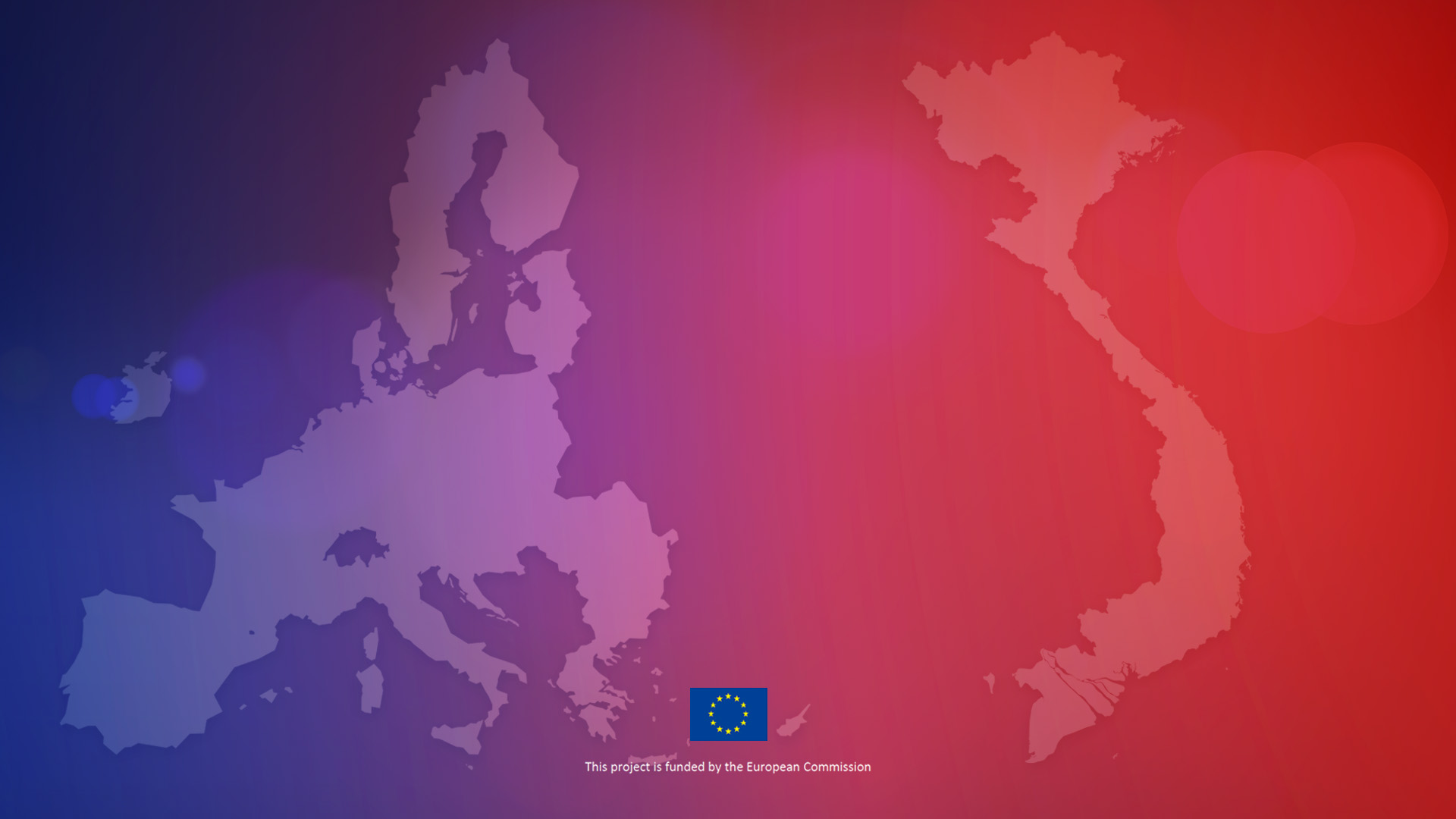 Entry and temporary stay for business purposes of EU natural persons in Vietnam: WORK PERMIT
REMAINING ISSUES IN PRACTICE:
Requirements of additional documents, though may not be required by the law:
For applicant, to submit an introduction paper and the certificate of business registration of the company;
For managers and executives, the applicant shall submit all degrees, diplomas, certificates proving their experience related to the potential position;
For experts, in many cases, the DOLISA of province accept only certificates of experience issued abroad; all certificates issued by Vietnamese entities are not considered. 
More difficult to justify demand on foreign workers:
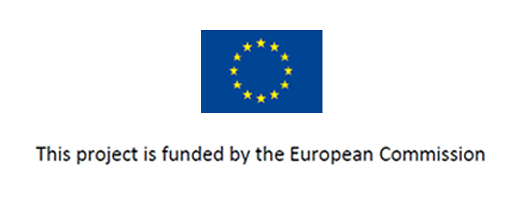 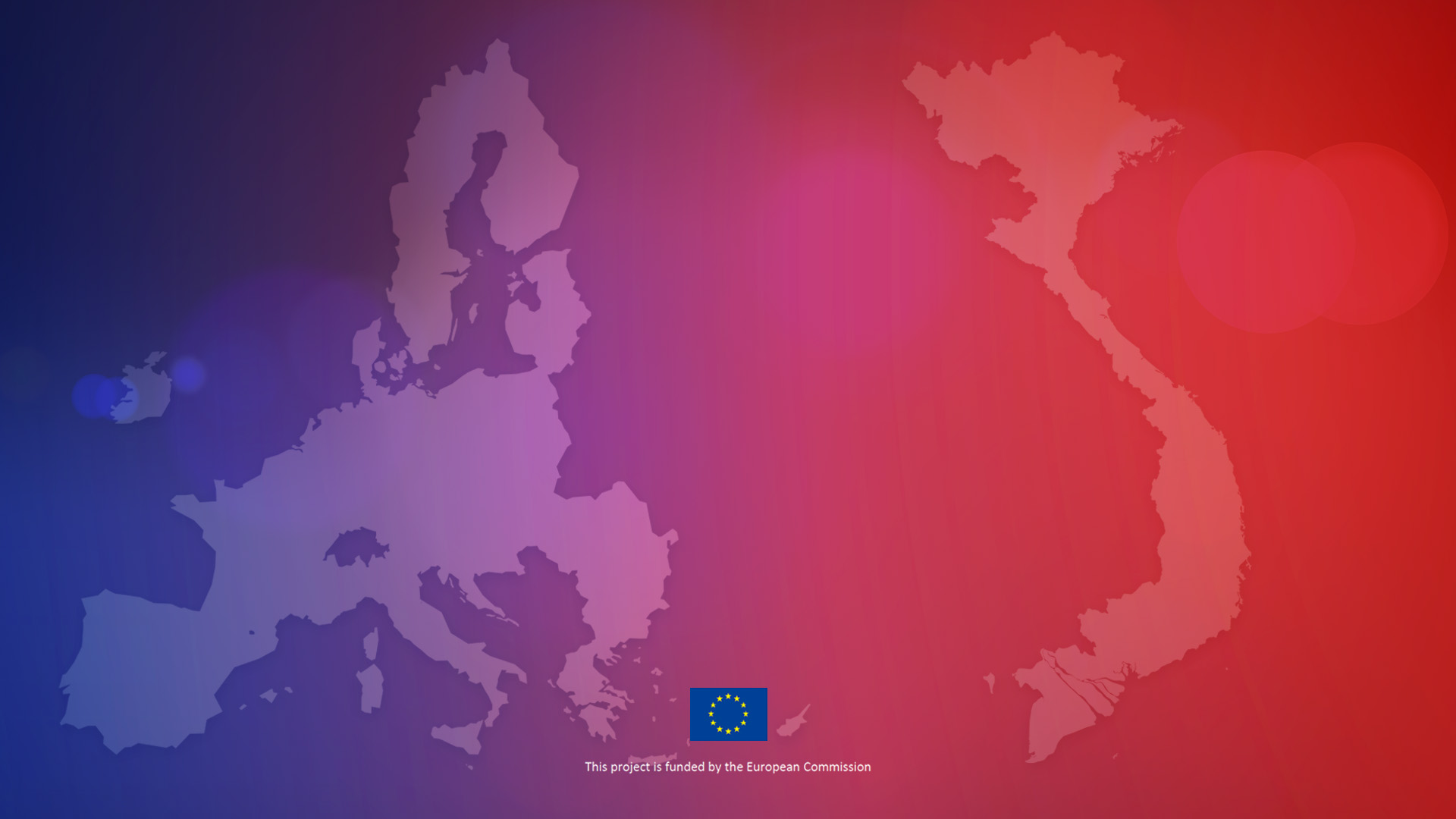 Entry and temporary stay for business purposes of EU natural persons in Vietnam: WORK PERMIT
REMAINING ISSUES IN PRACTICE:
More difficult to justify demand on foreign workers: 
why the company needs foreign workers; 
(detailed job description of the potential employee; 
(requirements related to qualifications and experience of the foreign workers; 
the reasons why the company is not able to employ Vietnamese workers.
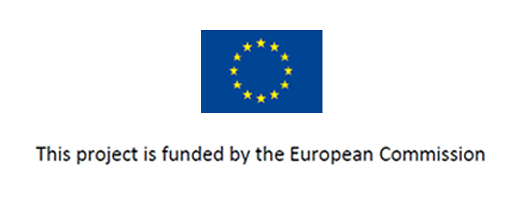 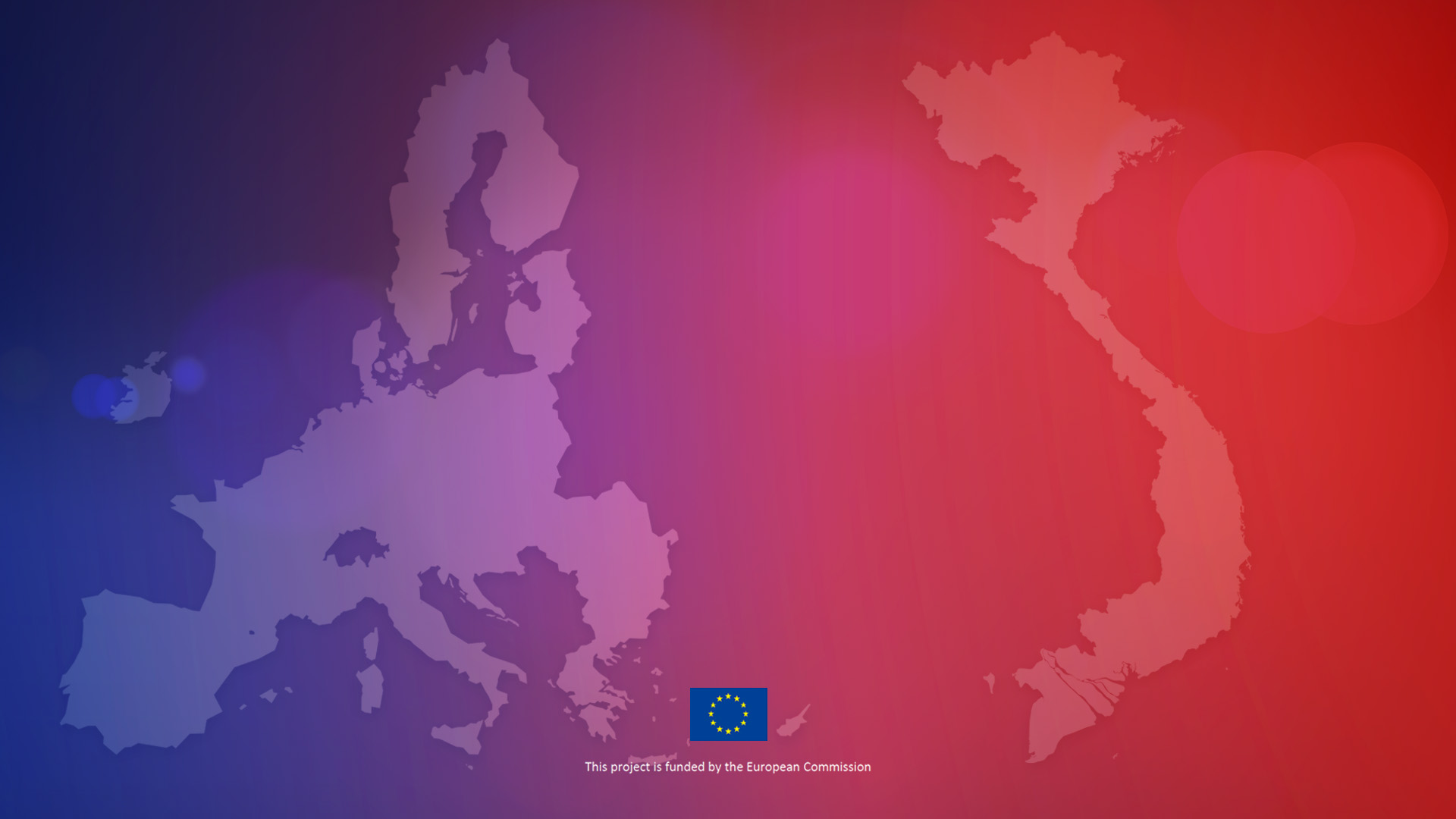 MINIMUM WAGES
applicable on a non-discriminatory basis for domestic and foreign workers in Vietnam in each region 

the wages paid for EU’s qualified workers are usually higher (even many times) than these statutory minimum wages 

foreign workers can receive their salary in foreign currency
Source: Decree no 38/2022/ND-CP, July 2022 onwards
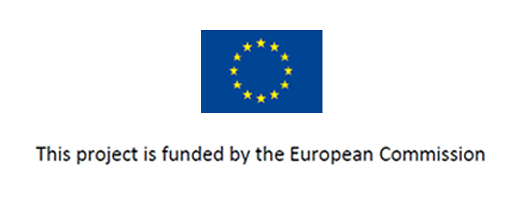 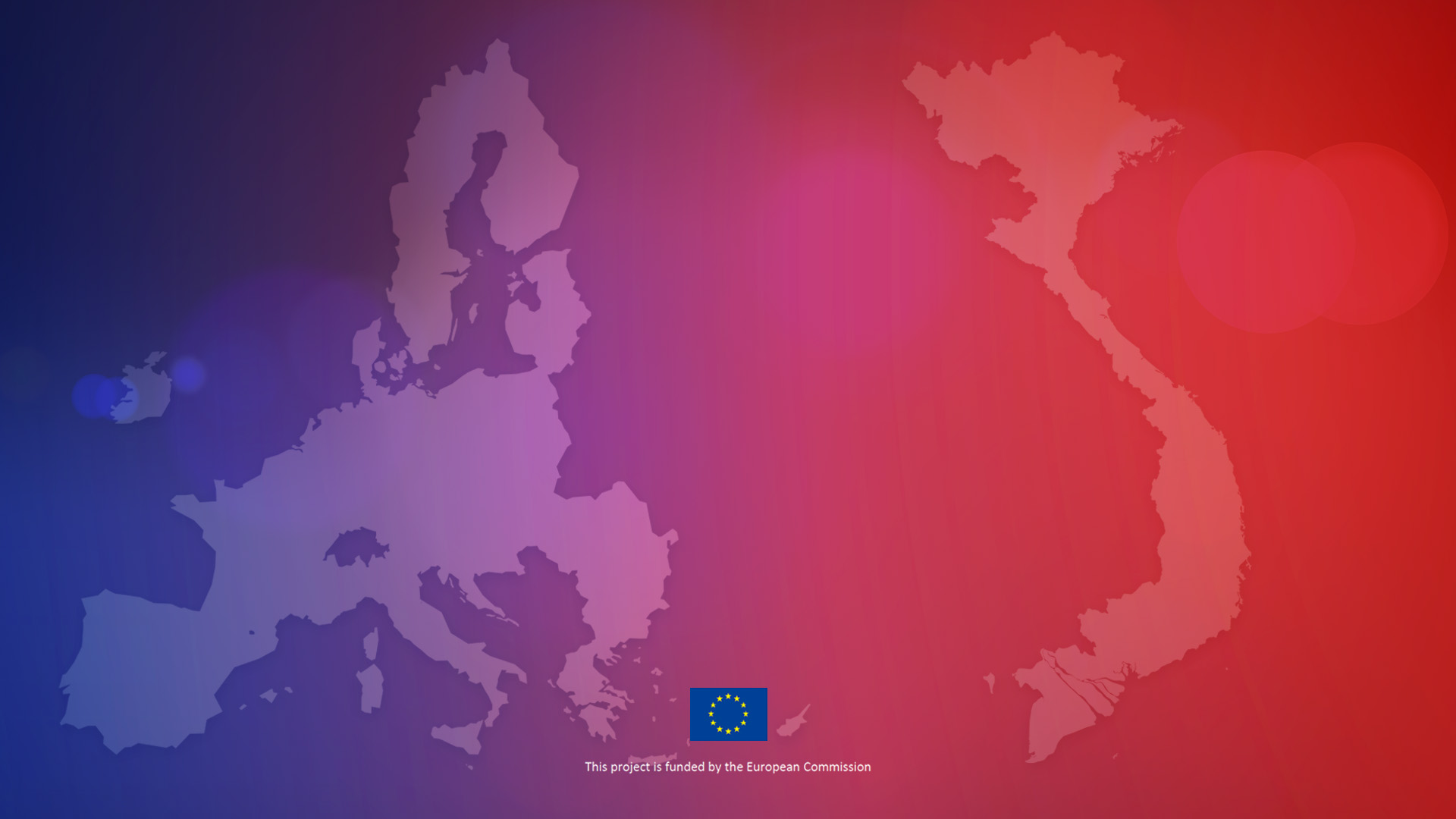 SOCIAL SECURITY
CONDITIONS
to obtain work permits, practicing certificates, practicing licenses issued in Vietnam;
To have employment contract (indefinite-term or definite-term) valid for at least one year with employers in Vietnam 
Not intra-corporate transferees or reach retirement age determined by the 2019 Labour Code
Source: Decree No. 143/2018/ND-CP, Jan 1st 2022 onwards
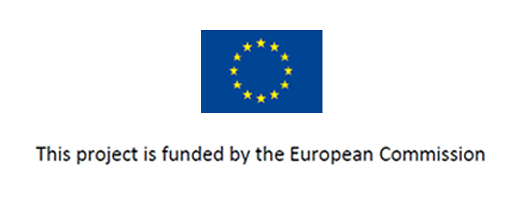 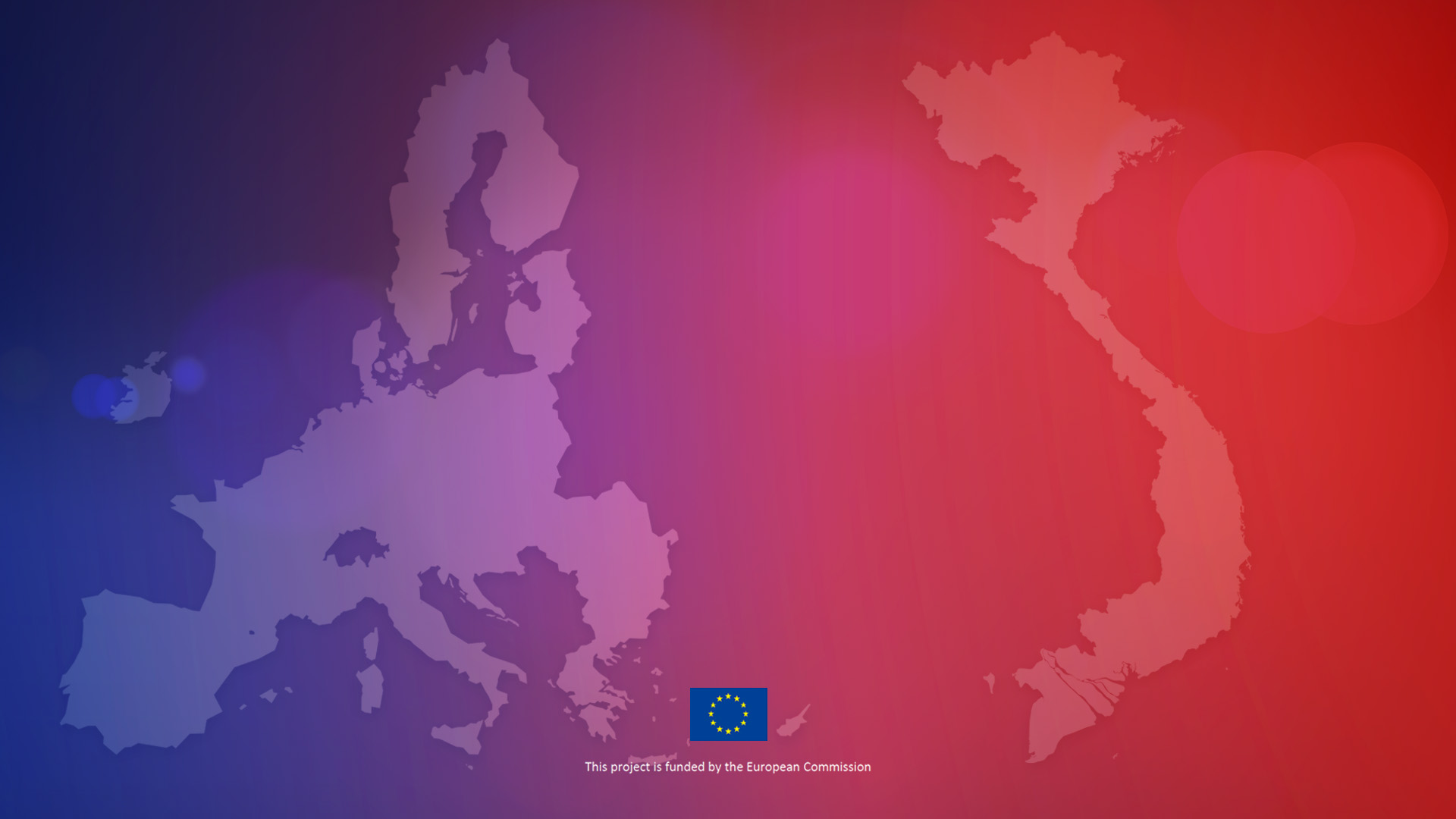 TAXATION
For foreigners being resident individuals:
being present in Vietnam for 183 days or more in one calendar year or in 12 consecutive months from the first day of entry within Vietnam; or 
having a permanent residence in Vietnam, including a place to live under permanent residence registration or a rented house in Vietnam under a term lease 
income tax regime is applied for income from business, salaries and wages with rates specified by Partial Progressive Tariff in article 7.2 of the Circular 111/2013/TT-BTC 
For foreigners being NON-resident individuals:
Income from business activities: 1% for goods trading; 5% for the service business; and 2% for production, construction, transportation and other business activities
Income from salaries and wages: tax rate is 20% of taxable incomes from salaries and wages
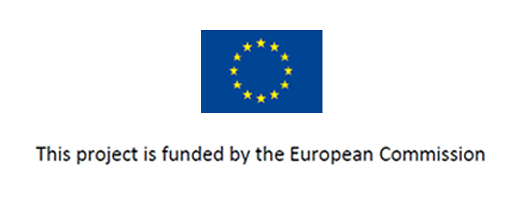 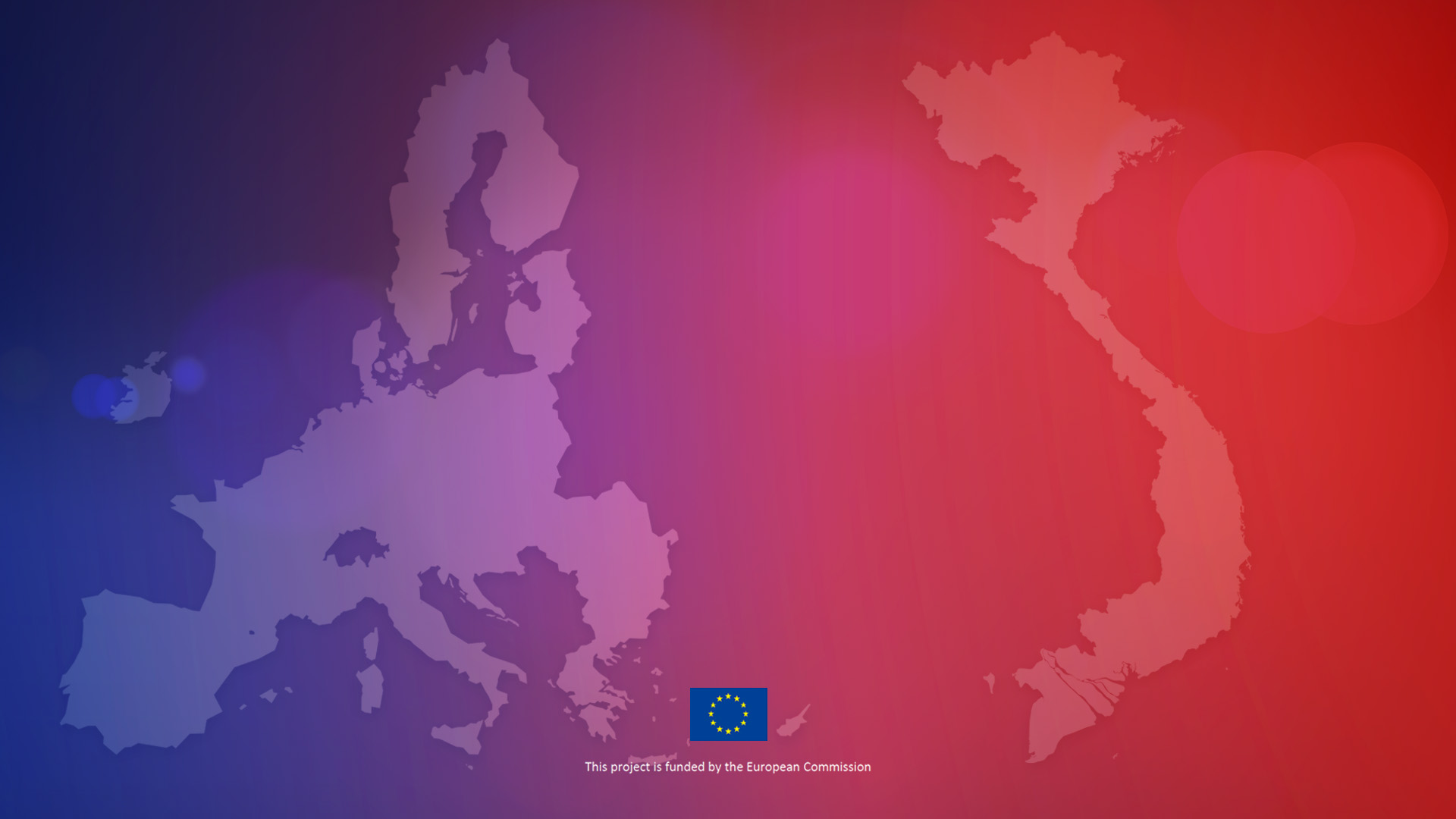 REMITTANCE AND PENSION
REMITTANCE
According to the Decree no. 70/2014/NĐ-CP, non-resident and resident foreign workers in Vietnam can easily remit or carry overseas:
the foreign currency kept in their accounts or legally earned in Vietnam; and 
the foreign currency purchased from Vietnamese dong legally earned in Vietnam 
PENSION
Under the mandatory social security applicable for foreign workers in Vietnam, foreign workers shall be entitled to the nearly full social security benefits like Vietnamese workers (excluding the unemployment insurance benefits): sickness, maternity, occupational accident, disease, retirement and death insurance benefits 
Pension for foreign workers is similar to the regime applicable for Vietnamese workers:
the pension entitlement rates 
the adjustment of pension benefits 
the starting date of entitlement to the pension 
the one-off social security benefit entitlement 
temporary suspension or continuation of entitlement to monthly pension
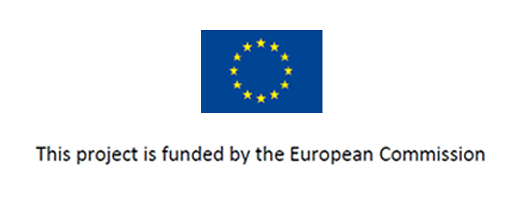 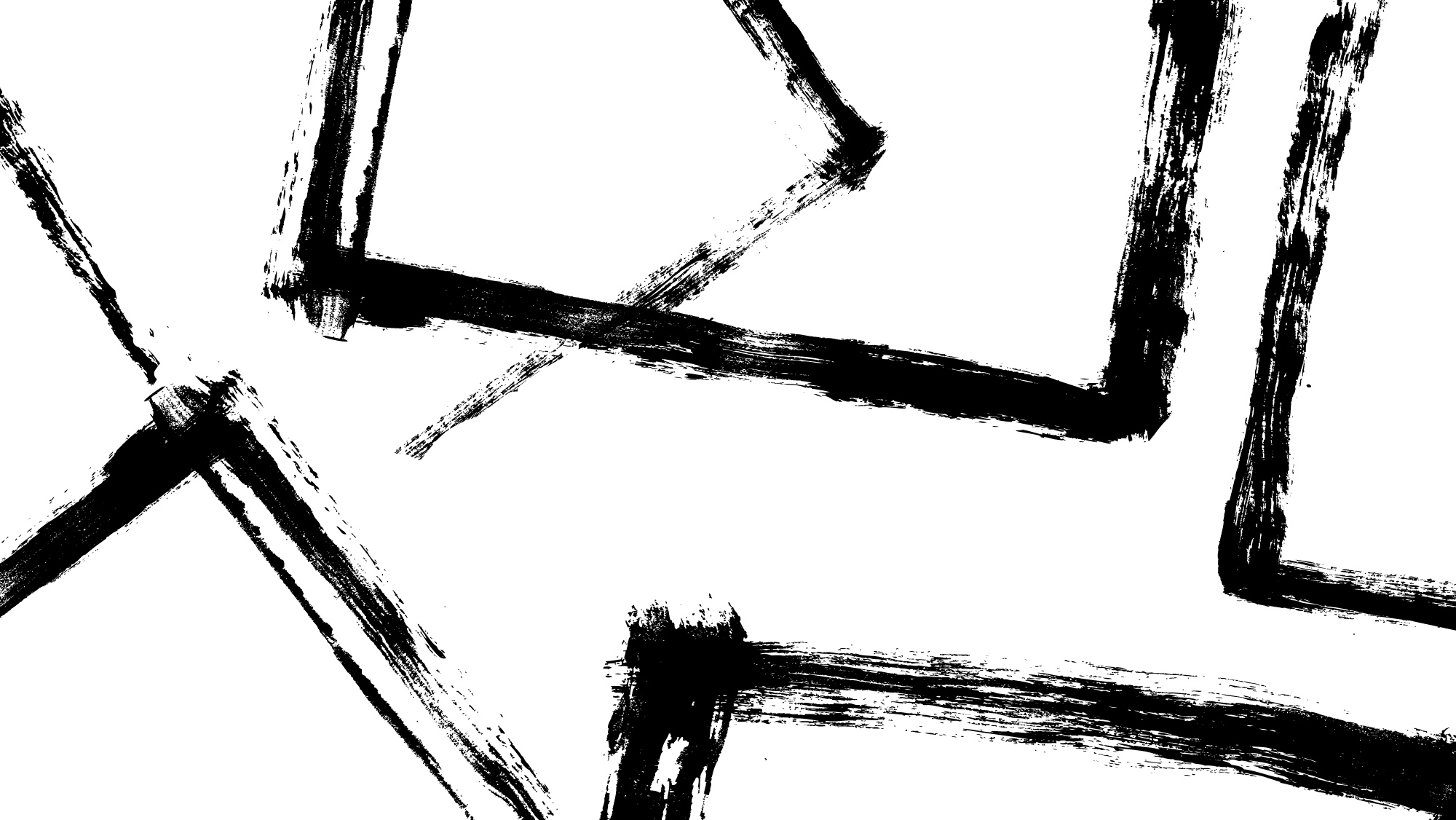 THANK YOU FOR YOUR ATTENTION!
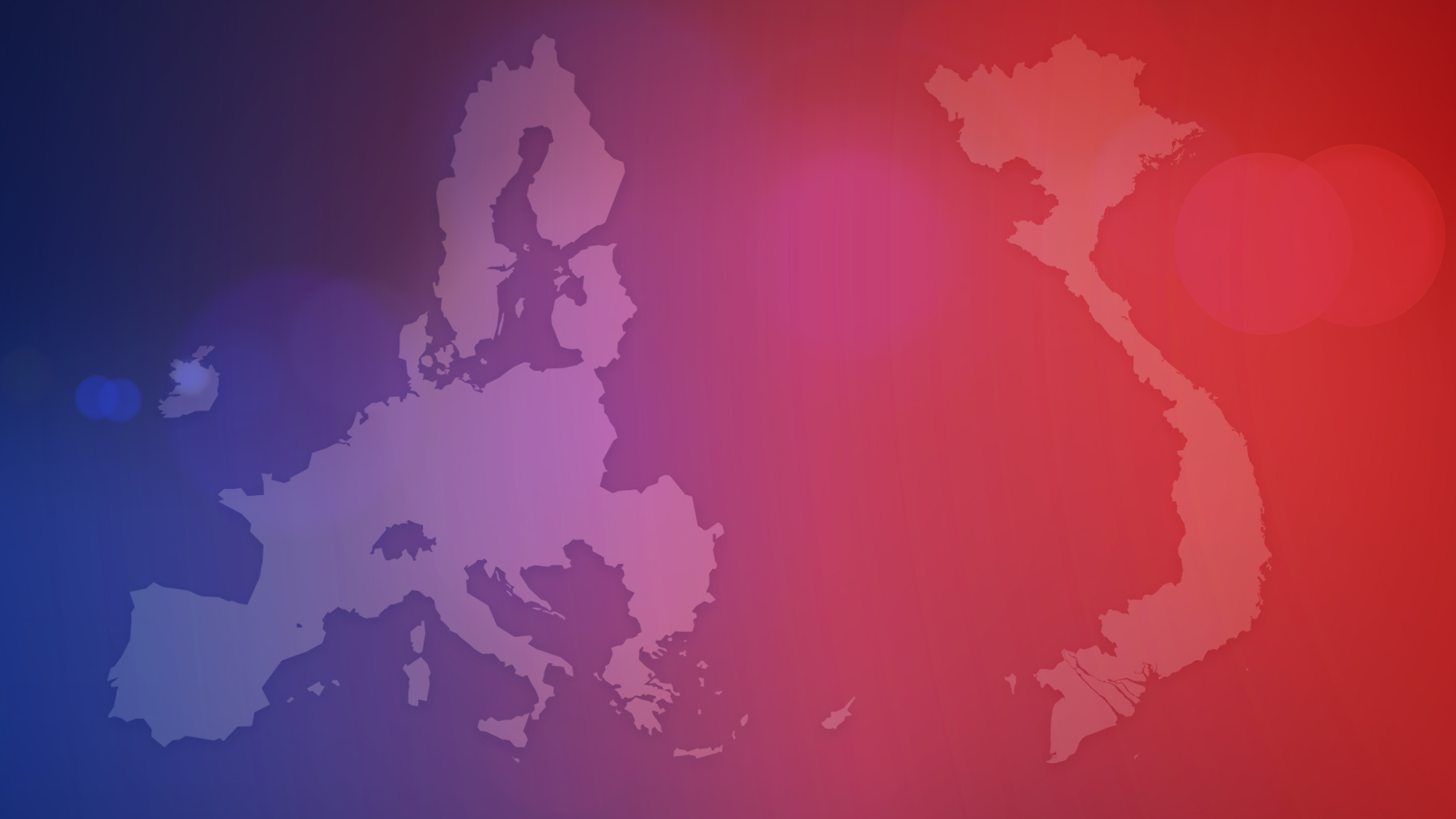 III (3) - Presentation on practical implementation of the law, with real life experiences (Dr Oliver)
Overview of Work Permit Application Process

Step 1: Preparing documents

Step 2: Obtaining Pre-Approval

Step 3: Filing application for work permit

Step 4: Collecting Work Permit
[Speaker Notes: Step 2 must be done at least 30 days prior to the expat employee’s commencement date.

Step 3 must be done at lease two weeks prior to the expat employee’s commencement date.

The Work Permit application process is often seen as time consuming and frustrating. However, appropriate planning and preparation of the required documents will make the process more efficient and ultimately successful.]
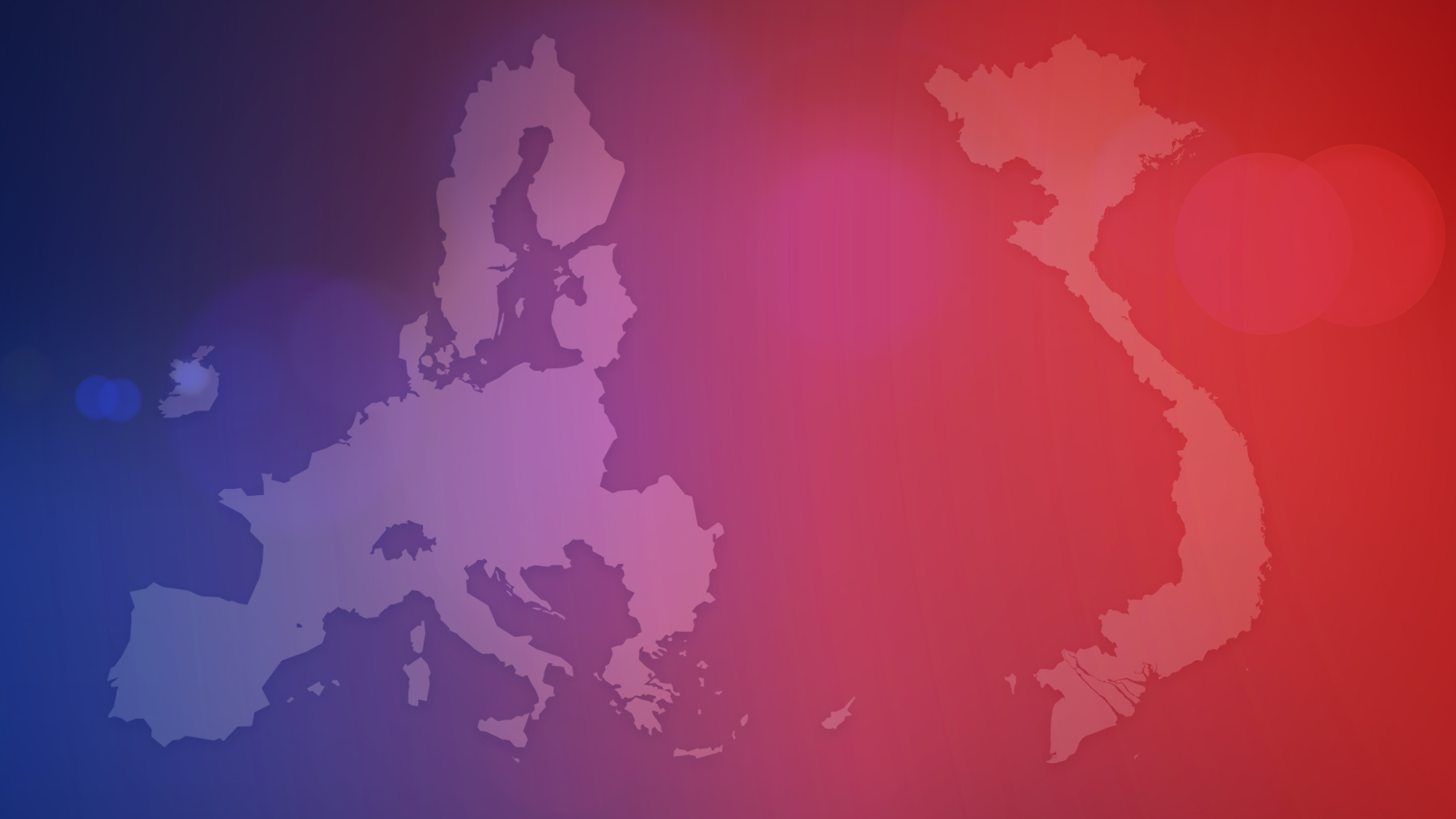 III (3) - Presentation on practical implementation of the law, with real life experiences (Dr Oliver)
[Speaker Notes: Step 2 must be done at least 30 days prior to the expat employee’s commencement date.

Step 3 must be done at lease two weeks prior to the expat employee’s commencement date.

The statutory timeline for the Work Permit application process usually takes 4 weeks (excluding the timeline for document preparation)

In practice, application process may take 5-8 weeks.]
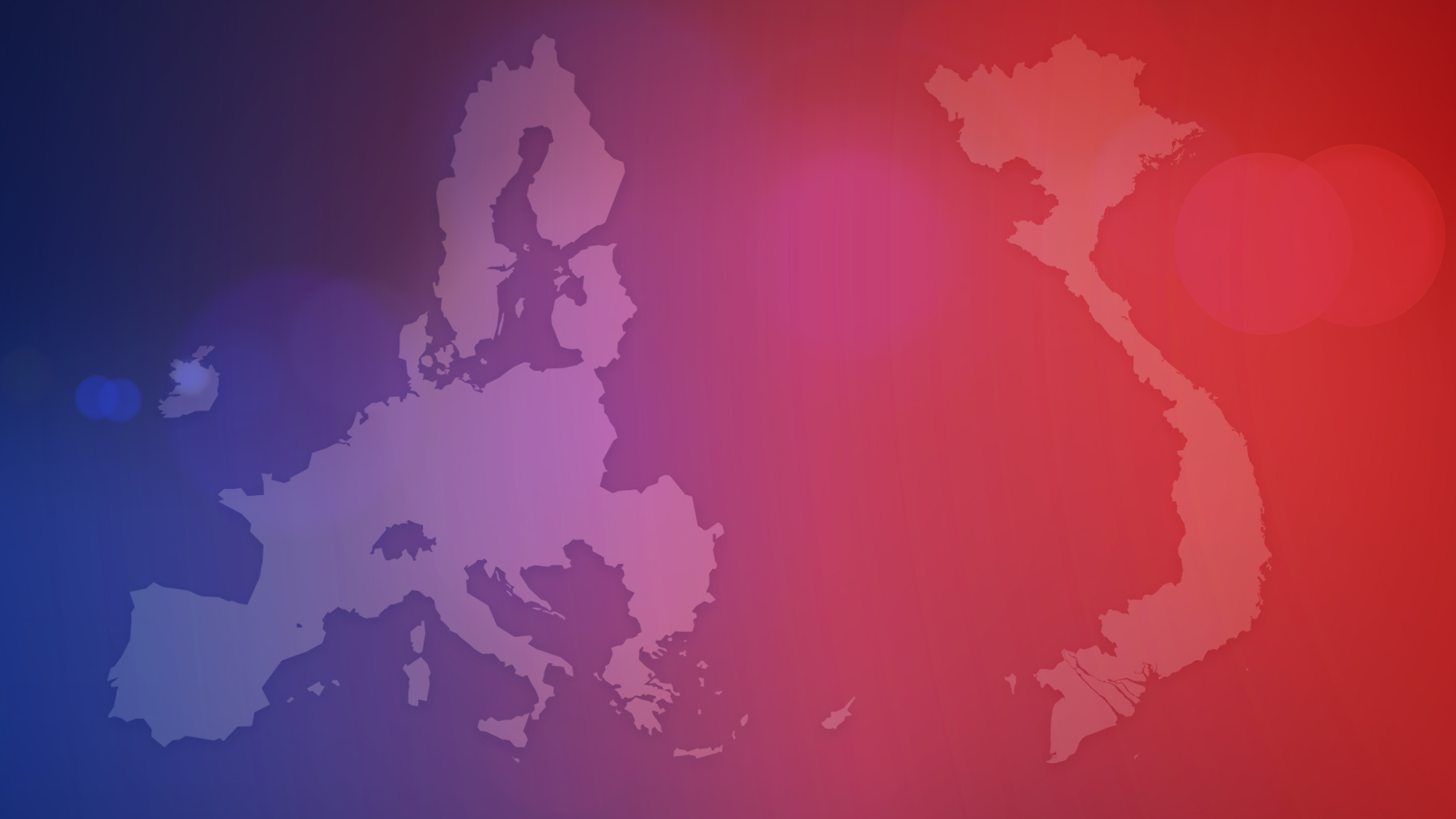 III (3) - Presentation on practical implementation of the law, with real life experiences
*(C&L): Consularized and Legalized
*(N): Notarized in Vietnam
*(T): Translated into Vietnamese
[Speaker Notes: 1. *Criminal History Check will be valid for a period of 6 months as from the actual date of issue

2. *Health Check will be valid for a period of 12 months as from the actual date of issue

3. * University Degree can be replaced by a valid practicing certificate issued by a foreign Authority/Government in corresponding with the Job position in Vietnam (for some specific fields only). As such, a Working Experience Letter of at least 5 years is required.

4. *The foreign employees can combine these if the duration of each document is less than 3 years


The Work Permit application process is often seen as time consuming and frustrating. However, appropriate planning and preparation of the required documents will make the process more efficient and ultimately successful.]
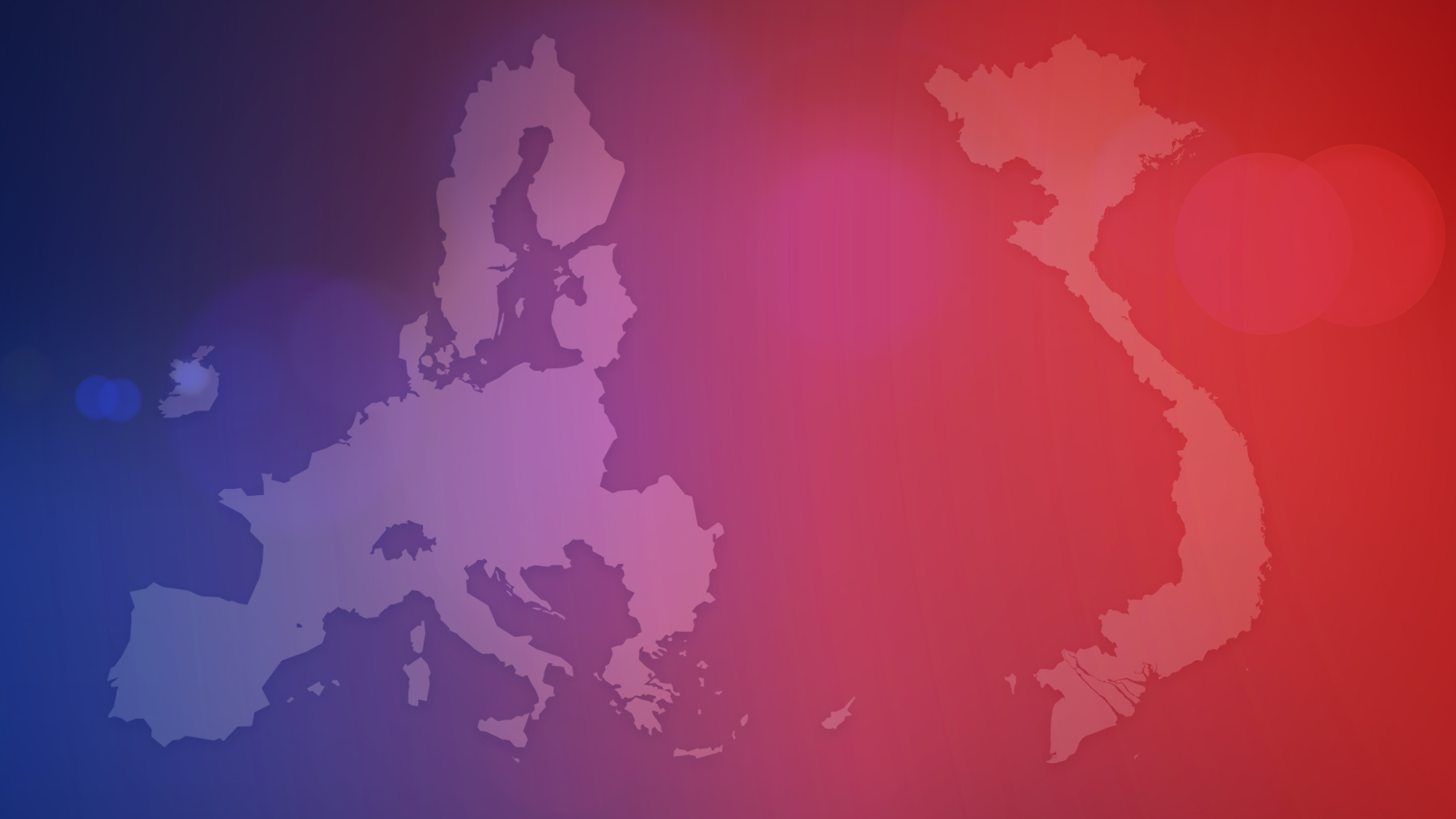 III (3) - Presentation on practical implementation of the law, with real life experiences
Retirement age for local employees under Labor Code 2019:  

Upfront, Vietnam has gradually increased the retirement age to 60 years for women and 62 for men starting from 2021.  

In particular, with effect from 1 January 2021, a male employee can retire at 60 years and three months and a female employee can retire at 55 years and four months.  

After that, three months will be added each year to the retirement age of a male employee until it becomes 62 in 2028. For a female employee, it will be raised by four months on a yearly basis until it becomes 60 in 2035.
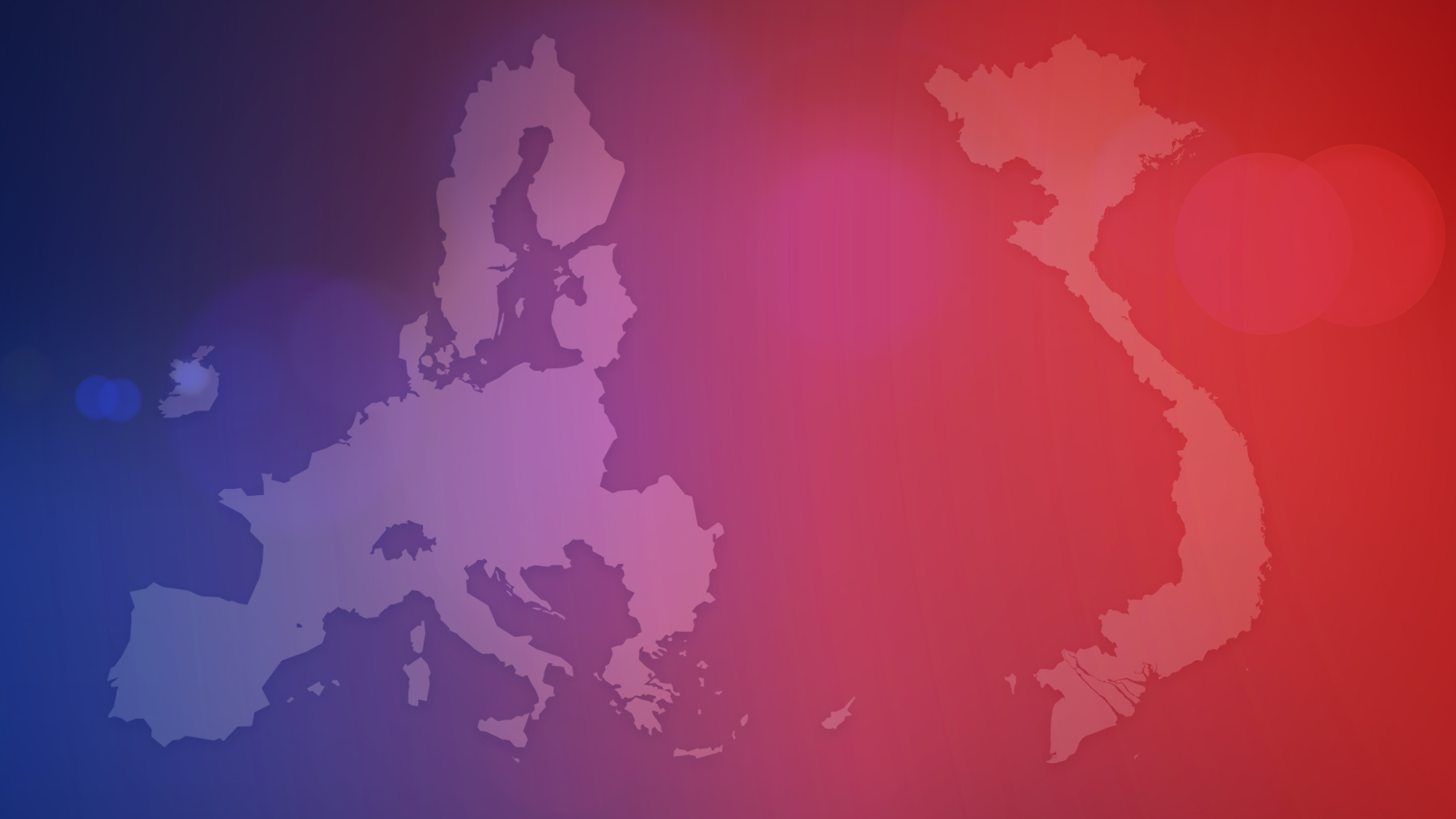 III (3) - Presentation on practical implementation of the law, with real life experiences
Retirement age for expats working in Vietnam 
 
Under Article 151.1 of Labor Code, a foreign employee must be at last 18 years of age and has full legal capacity. This means that there is no maximum threshold applicable for expat’s age to work in Vietnam. 
 
Under Decree 143/2018/ND-CP on mandatory social insurance scheme, expats working in Vietnam under a work permit (e.g. expat employee) or under a practicing certificate (e.g. an expat lawyer) shall be required to contribute to the social insurance scheme until reaching the retirement age applicable to male and female employees under the Labor Code. To stop contribute to the social insurance scheme does NOT mean to stop working.
 
Why have a number of work permit applications been rejected by authorities because expat employees reach statutory retirement age in practice?
[Speaker Notes: Note 1:

According Labor Code 2019 (Article 36.1(dd)), an employer is entitled to unilaterally terminate the labor contract whenever the employee reaches the statutory retirement age. 
 
This could be one of the arguments that the labor authorities may use when NOT issuing the work permit for a senior expat employee who is beyond the statutory retirement age. 

Note 2:

There is no formal regime to govern senior expats working in Vietnam who do not go through the process of work permit obtainment, e.g. a foreign lawyer working under a practicing certificate.]
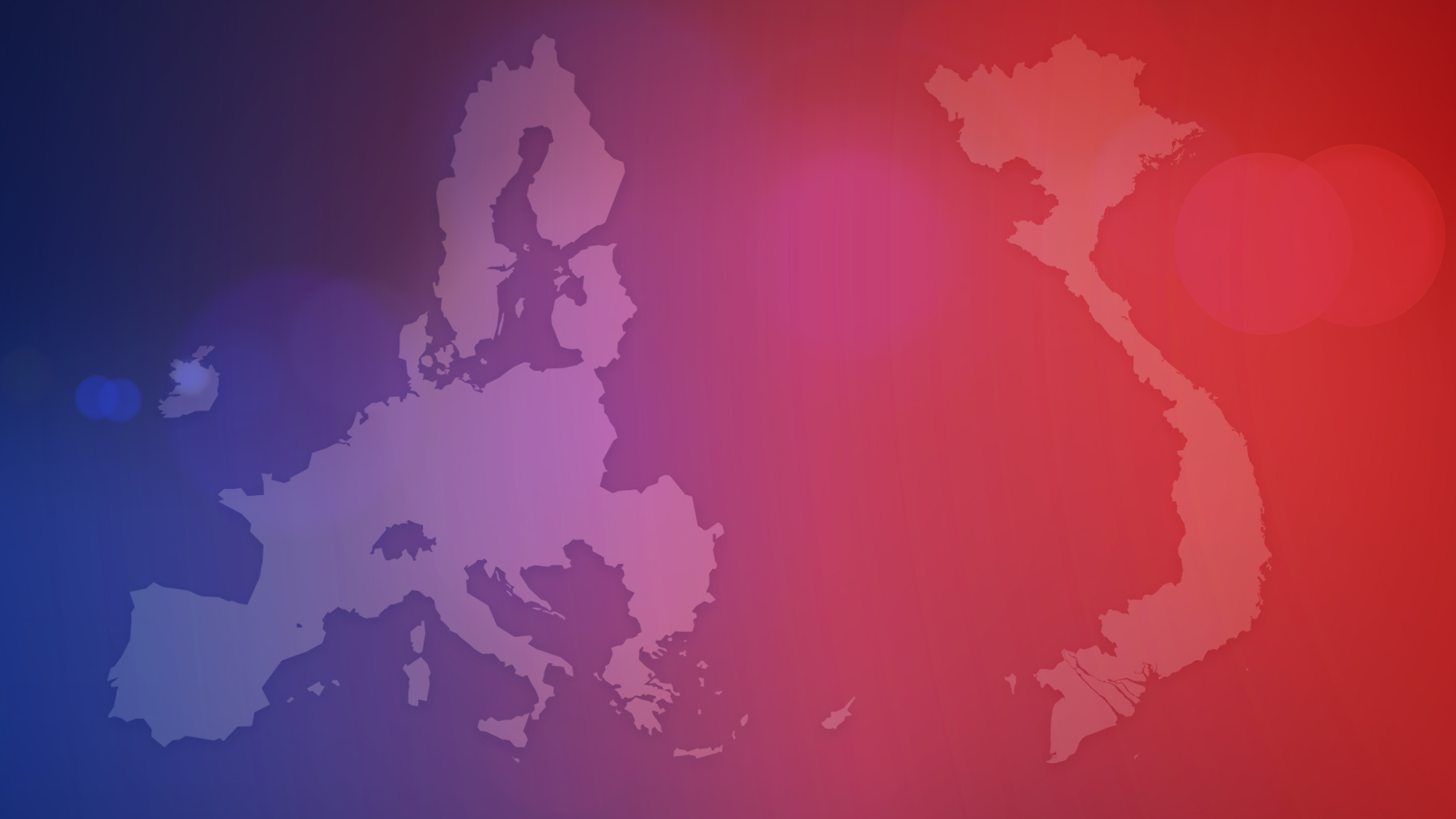 III (3) - Presentation on practical implementation of the law, with real life experiences
What to do after the issuance of work permit?
Employer and Expat to enter into Vietnam-law labor contract.

Term of labor contract must be in line with the term of the issued work permit.

The employer shall send the signed lab or contract to the competent authority that issued that work permit. 
The labor contract shall be the original copy or a certified true copy. 
Penalty of up to 6M VND (equivalent to US$ 250) shall apply in case of failure to follow this obligation.
[Speaker Notes: Employer and Expat to enter into Vietnam-law labor contract.

Term of labor contract must be in line with the term of the issued work permit.

The employer shall send the signed lab or contract to the competent authority that issued that work permit. The labor contract shall be the original copy or a certified true copy. Penalty of up to 6M VND (equivalent to US$ 250) shall apply in case of failure to follow this obligation.]
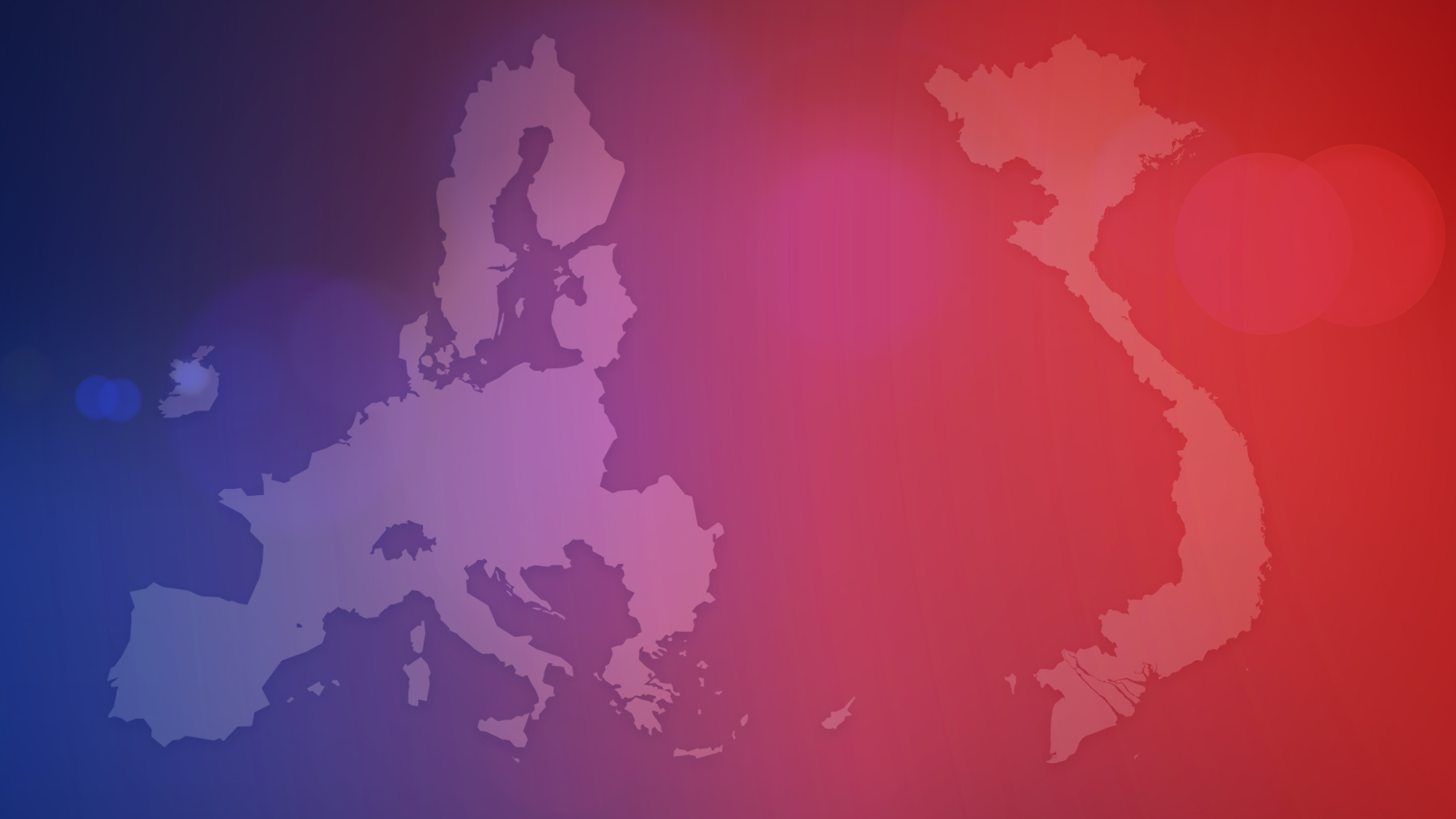 III (3) - Presentation on practical implementation of the law, with real life experiences
Is there an indefinite-term labor contract for expat employees?
No indefinite term labor contract for expat employees

Only multiple fixed term labor contracts. Term of labor contract must be in line with term of issued work permit.

Local employees: First fixed-term labor contract of up to 36 months -> Second fixed-term labor contract of up to 36 months -> Indefinite-term labor contract
[Speaker Notes: Local employees: First fixed-term labor contract of up to 36 months -> Second fixed-term labor contract of up to 36 months -> Indefinite-term labor contract

Expat employees: Multiple fixed term labor contracts. Term of labor contract must be in line with term of issued work permit.]
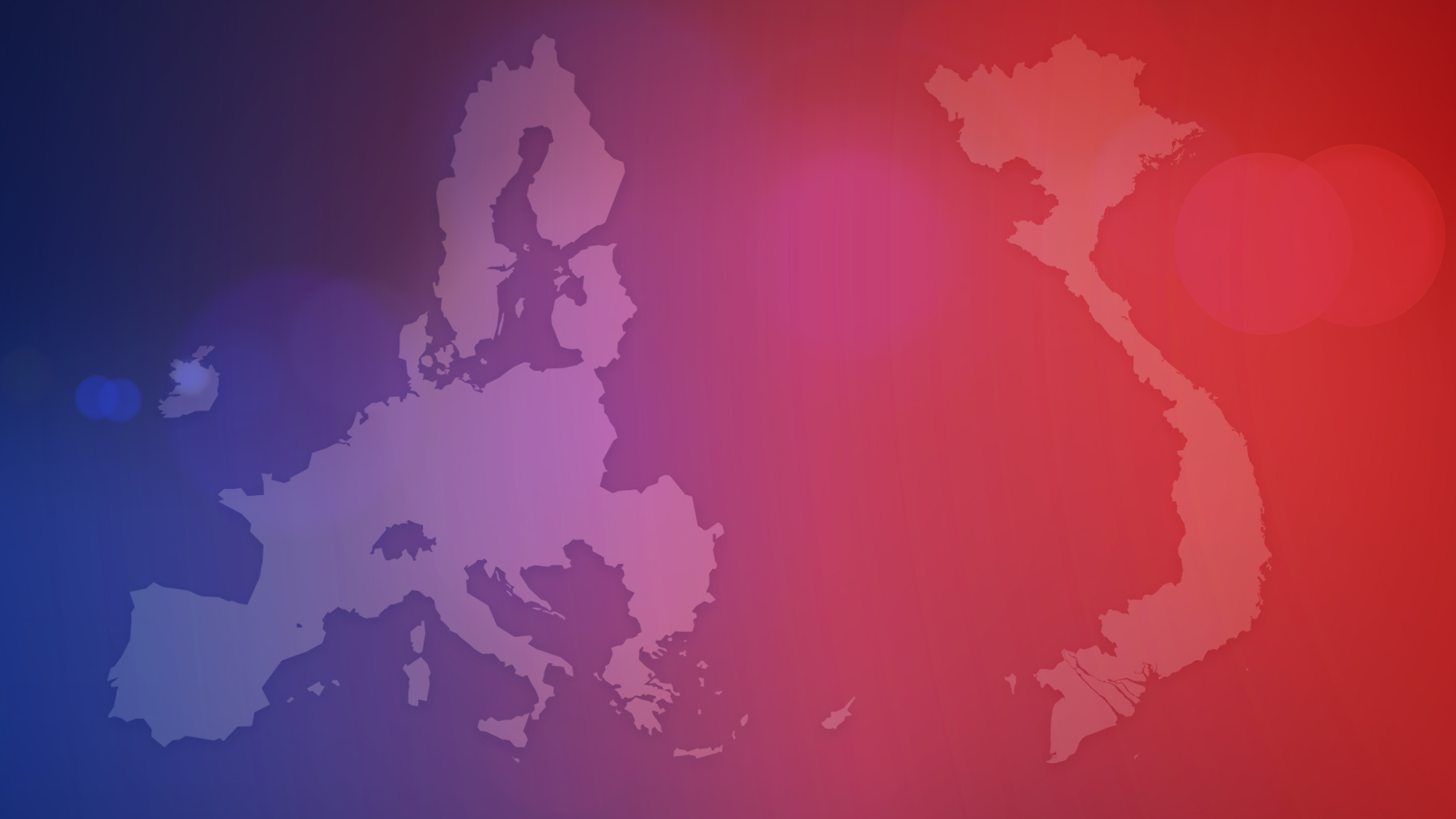 II (4) - Discussion and Q&A